Automated knowledge base construction5+6. Relation extraction
Simon Razniewski
Summer term 2022
Start of 6th lecture
[Speaker Notes: DIPRE one task
P/R several tasks, Nostradamus etc.]
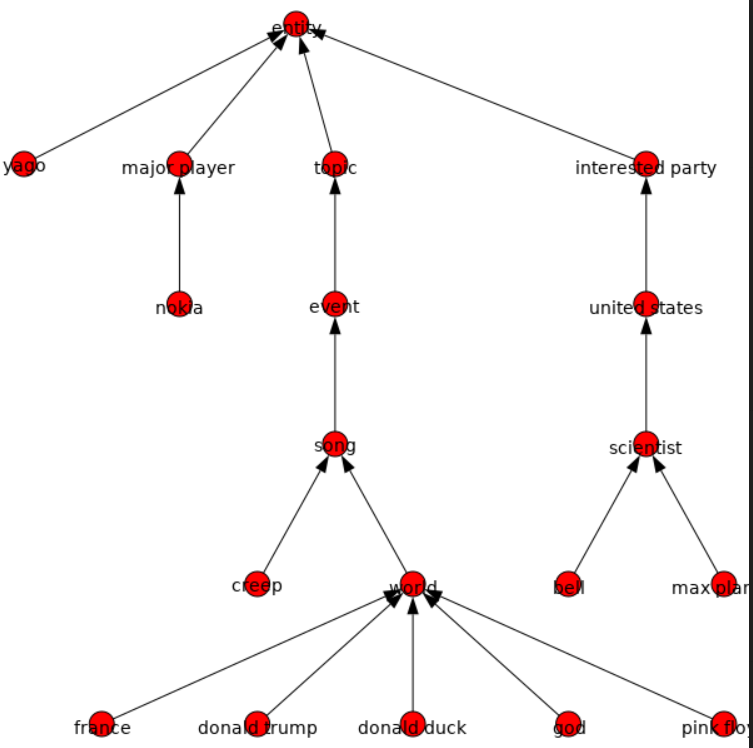 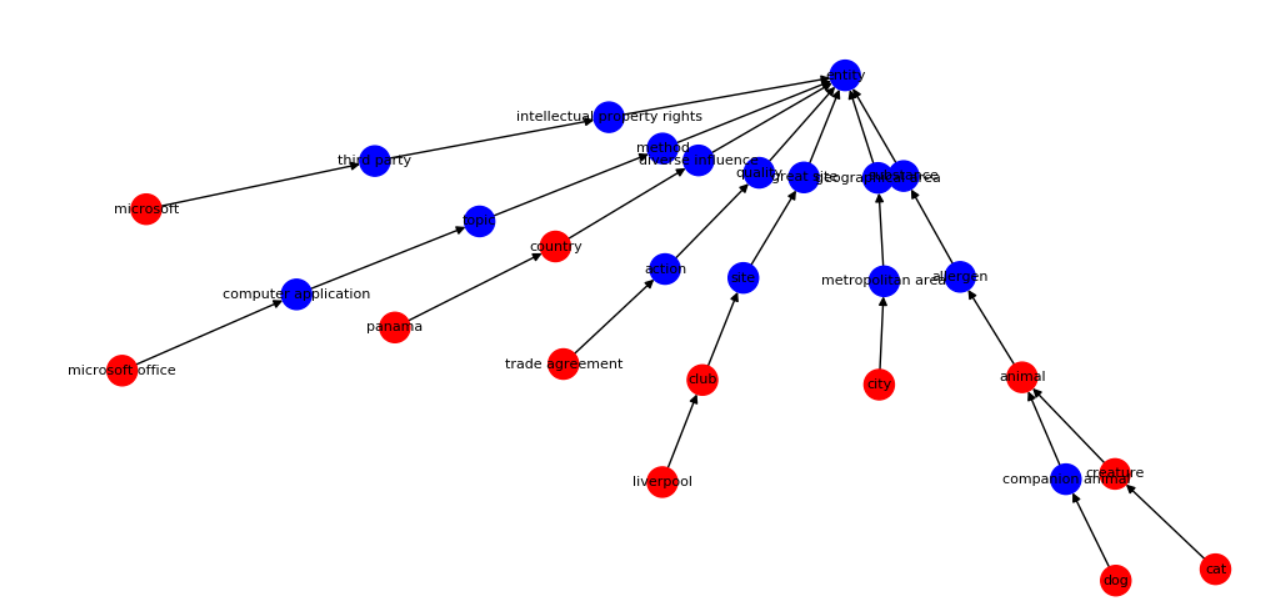 2
3
4
Outline
Fixed-target relation extraction
Task 
Manual patterns
 Supervised learning
 Learning at scale
 Iterative pattern learning
 Distant supervision
 Case study: CINEX
 Evaluation
 Open information extraction (OIE)
 Idea
 Semantic role labeling and OIE
 Organizing open relations
Today
Next week
5
Inputs
Semi-Structured Data
(Infoboxes, Tables, Lists …)
Text Documents
& Web Pages
Conversations
& Behavior
Web collections
(Web crawls)
Premium Sources
(Wikipedia, IMDB, …)
High-Quality Text
(News Articles,  Wikipedia …)
Difficult Text
(Books,
Interviews …)
Online Forums
& Social Media
Queries & Clicks
Deep
Learning
Logical
Inference
NLP
Tools
Rules & Patterns
Statistical
Inference
Methods
Entity Names, Aliases & Classes
Entities in
Taxonomy
Rules &
Constraint
Canonicalized
Statements
Relational
Statements
Outputs
6
Fixed-target relation extraction: Task
Given
Text t
Entities E  in t
Set of target relations R

Output:
All relational triples (e1, r, e2) asserted in t




(NER typically a preprocessing step to relation extraction)
7
Principal approaches
Extractive (patterns)
If text contains “X is in Y”
Then output tuple  locatedIn(X, Y)

Classification






 - Filtering: Only pairs within same sentence
 - Perform sentence-for-sentence, union (avg) of results
coworker
sibling
8
[Speaker Notes: Reading comprehension
https://arxiv.org/pdf/1706.04115.pdf
QA similar to RE, models are classifiers
Predict which entities take part in a relation, then try to match them
 - can extract relations without training data, if RC model is good.
 - can benefit from large training data for RC.]
Output: Graph view
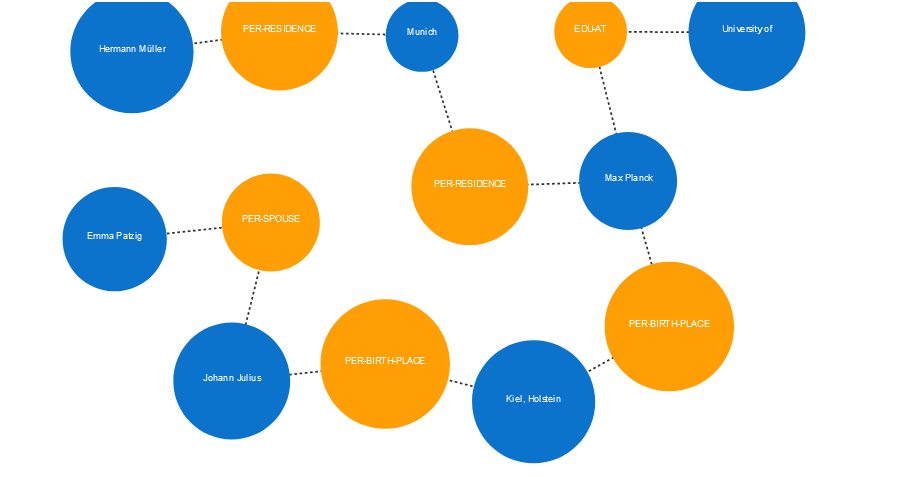 9
Output: Slot/list view
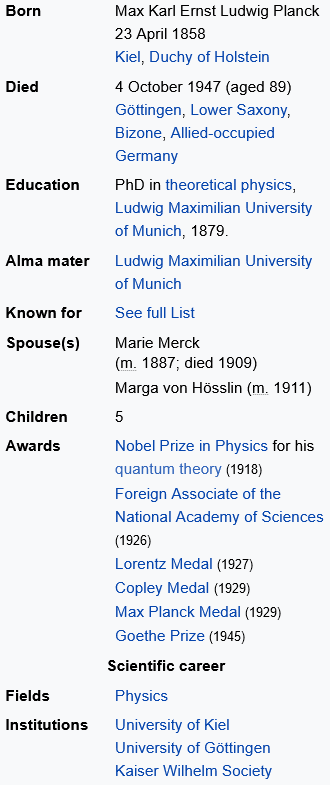 10
Extracting Relation Triples from Text
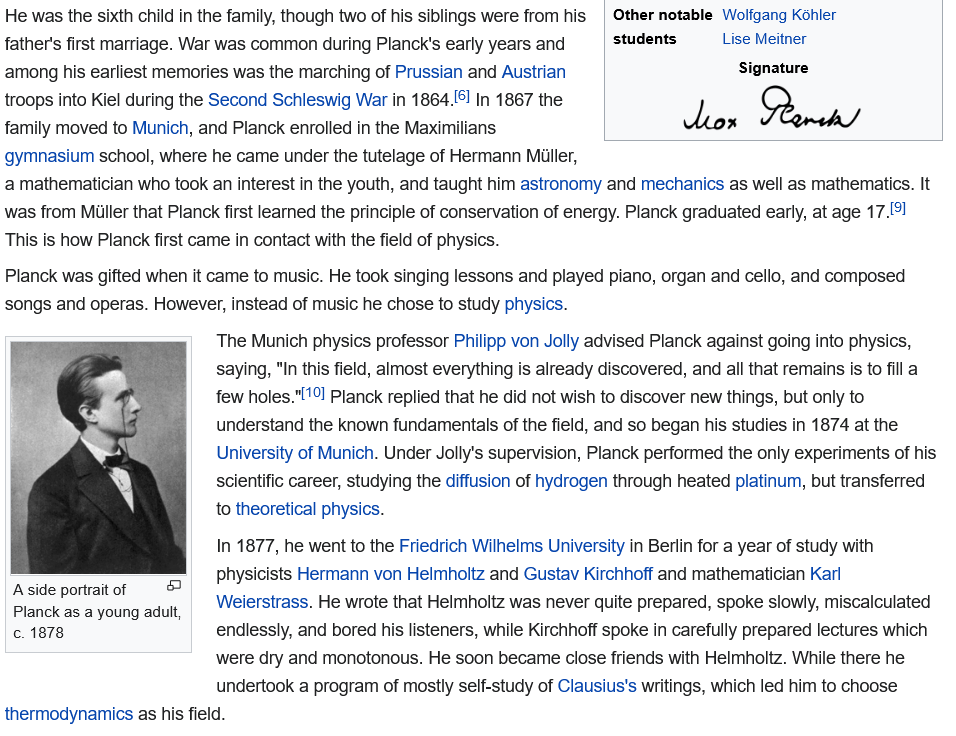 Which relations should we extract?
11
Automated Content Extraction (ACE)
17 relations from 2008 “Relation Extraction Task”
PERSON-  SOCIAL
GENERAL  AFFILIATION
PART-  WHOLE
PHYSICAL
Subsidiary
Lasting  Personal
Business
Citizen-  Resident-  Ethnicity-  Religion
Family
Near
Geographical
Located
Org-Location-  Origin
ORG  AFFILIATION
ARTIFACT
Investor  Student-Alum  Employment
Founder  Ownership
Membership
User-Owner-Inventor-  Manufacturer
Sports-Affiliation
12
Automated Content Extraction (ACE)
Physical-Located
He	was in
PER-GPE
Tennessee
Part-Whole-Subsidiary 	ORG-ORG
XYZ, the parent company of ABC
Person-Social-Family		PER-PER
John’s	wife
Org-AFF-Founder
Steve Jobs,
Yoko
	      PER-ORG
co-founder of Apple…
13
UMLS: Unified Medical Language System
134 entity types, 54 relations
14
Wikidata relations
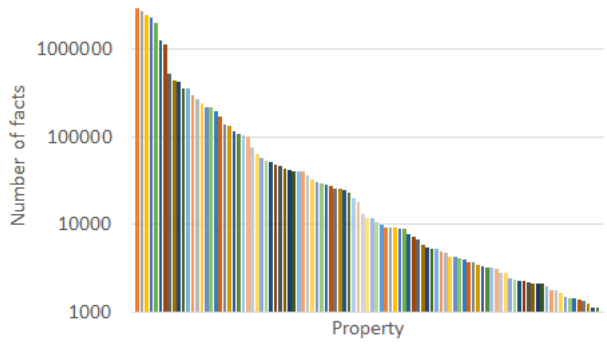 > 5000 relations

Most frequent relations for humans:
Gender (89%)
Occupation (77%)
Date of birth ( 69%)
Given name (59%)
Citizenship (58%)
…
Languages spoke (13%)
Position held (10%)
…

11/2019: 67 human properties used at least 100k times
15
Ontological relations
Examples from WordNet
isA (hypernym): subsumption between classes
Giraffe isA ruminant isA ungulate isA
mammal isA vertebrate isA animal…

instanceOf: relation between individual and class
San Francisco instanceOf city

Synonym: Same meaning
Antonym: Opposite meaning
Meronym: Part of another concept
…
16
Outline
Fixed-target relation extraction
Task 
Manual patterns
 Supervised learning
 Learning at scale
 Iterative pattern learning
 Distant supervision
 Case study: CINEX
 Evaluation
 Open information extraction (OIE)
 Idea
 Semantic role labeling and OIE
 Organizing open relations
17
Hearst Patterns++ for extracting relations
“X was born in Y”
“Born in Y, X”
…
“such Y
as X”
Y”
“X or other  “X and other  “Y
“Y,
Y”
including X”
especially X”
18
Extracting richer relations using rules and named entities
Intuition: relations oben hold between specific entities
located-in (ORGANIZATION, LOCATION)
founded (PERSON, ORGANIZATION)
cures (DRUG, DISEASE)
Utilize NERC tags to help extract relation!
“XPERS (YLOC, DATE-)”  
“Born in YLOC, XPERS”
…
19
Extracting richer relations using rules and named entities
Who holds what office in what organization?

PERSON,	POSITION  of ORG
George  Marshall,  Secretary  of  State of  the  United  States

PERSON(named|appointed|chose|etc.) PERSON  Prep? POSITION
Truman  appointed  Marshall  Secretary  of State

PERSON  [be]? (named|appointed|etc.) Prep?  ORG  POSITION
George  Marshall  was  named US  Secretary of State
20
Hand-­built patterns for relations
Pro
Human patterns tend to be high-precision
Can be tailored to specific domains

Contra
Human patterns are often low-recall
A lot of work to think of all possible patterns!
Don’t want to have to do this for every relation!
21
Outline
Fixed-target relation extraction
Task 
Manual patterns
 Supervised learning
 Learning at scale
 Iterative pattern learning
 Distant supervision
 Case study: CINEX
 Evaluation
 Open information extraction (OIE)
 Idea
 Semantic role labeling and OIE
 Organizing open relations
22
Supervised ML for relation extraction
Choose a set of relations we’d like to extract
Choose a set of relevant named entities
Find and label data
Choose a representative corpus
Label the named entities in the corpus
Hand-label the relations between these entities
Break into training, development, and test
Design a set of features
Train a classifier on the training set
23
Relation Extraction via classification
Classify the relation between two entities

American Airlines, a unit of AMR, immediately matched the  move, spokesman Tim Wagner said.
EMPLOYMENT
FAMILY
CITIZEN
NIL
…
INVENTOR
SUBSIDIARY
FOUNDER
24
Word Features for Relation Extraction
American Airlines, a unit of AMR, immediately matched the move, spokesman Tim Wagner said
Mention 1	Mention 2

Headwords of M1 and M2
Airlines	Wagner
Bag of words and bigrams in M1 and M2
{ American, Airlines,  Tim,  Wagner,  American Airlines,  Tim Wagner }
Words or bigrams in particular positions left and right of M1/M2
M2: -1   spokesman  M2: +1 said
Bag  of words or bigrams between the two entities
{ a,  AMR,  of,  immediately,  matched,  move,  spokesman,  the,  unit }
25
Named Entity Type and Mention Level  Features for Relation Extraction
American Airlines, a unit of AMR, immediately matched the move, spokesman Tim Wagner said
Mention 1
Named-entity types
M1: ORG
M2: PERSON
Mention 2
Entity Level of M1 and M2 (NAME, NOMINAL, PRONOUN)
M1: NAME
M2: NAME
[it or he would be PRONOUN]
[the company would be NOMINAL]
26
Parse Features for Relation Extraction
American Airlines, a unit of AMR, immediately matched the move, spokesman Tim Wagner said
Mention 1	Mention 2
Base syntactic chunk sequence from one to the other
NP	NP	PP	VP	NP	NP
Constituent path through the tree from one to the other
NP		NP		S		S		NP
Dependency path
Airlines	matched	Wagner	said
https://explosion.ai/demos/displacy?
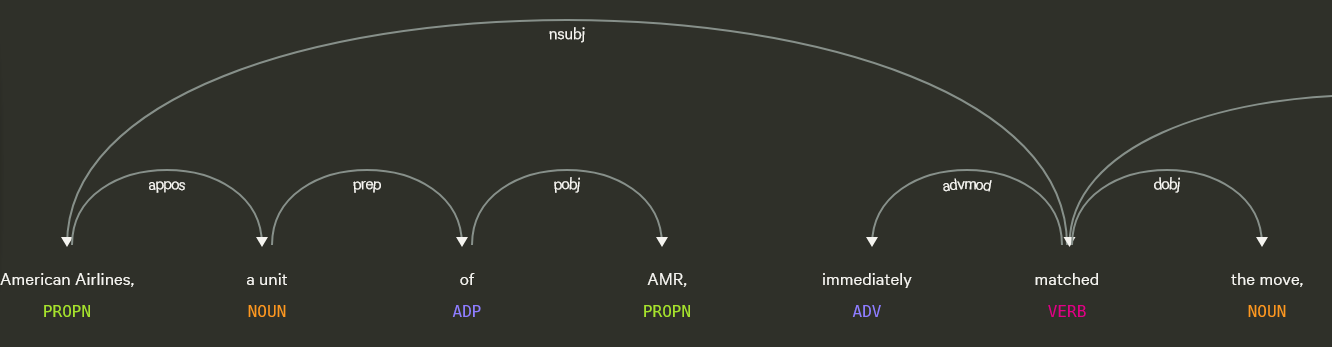 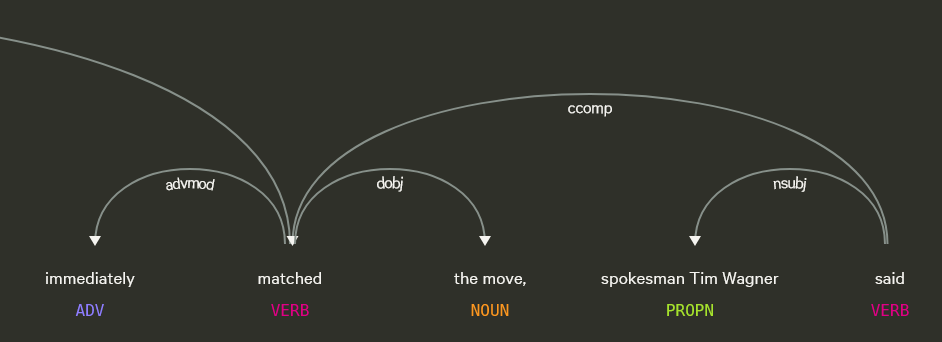 27
Dictionaries and trigger word features for  relation extraction
Trigger list for family: kinship terms
parent, wife, husband, grandparent, etc. 
Dictionaries:
Lists of useful geo or geopolitical words
Country name list
Other sub-entities
28
Evaluation of supervised relation  Extraction
Now you can use any standard supervised classifier

Evaluate on withheld annotated data (more later)
29
Relation extraction using BERT
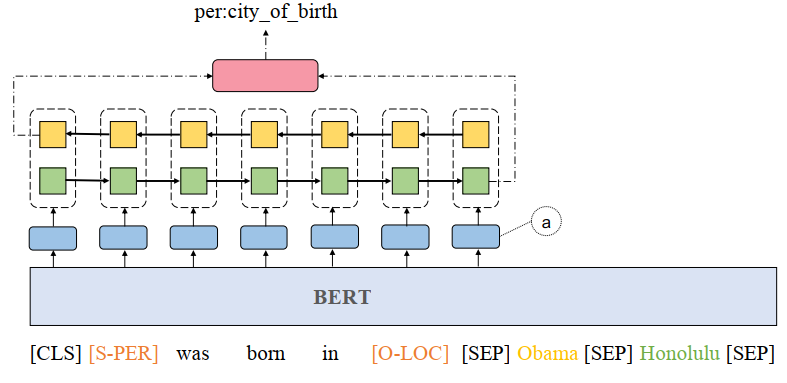 Bi-LSTM (768 nodes) on top of BERT representation of masked sentence+ subject+object
MLP (300 nodes) for final prediction
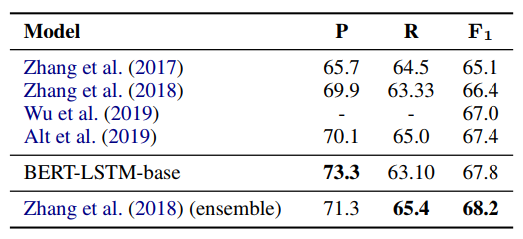 [Simple BERT Models for Relation Extractionand Semantic Role Labeling , Peng Shi and Jimmy Lin, ArXiv, 2019]
30
TACRED [Zhang et al., EMNLP 2017]
TAC: Text analysis conference, at national institute for standards (NIST), USA
Annual competitions around information extraction, retrieval, question answering, etc.
https://tac.nist.gov/ 
TACRED:
Relation extraction dataset, competition since 2014
106,264 human-labelled entity pairs in a sentence sampled from newswire and web forum discussions 
41 common relation types
23 entity types
no_relation if no defined relation holds
31
TACRED (2)
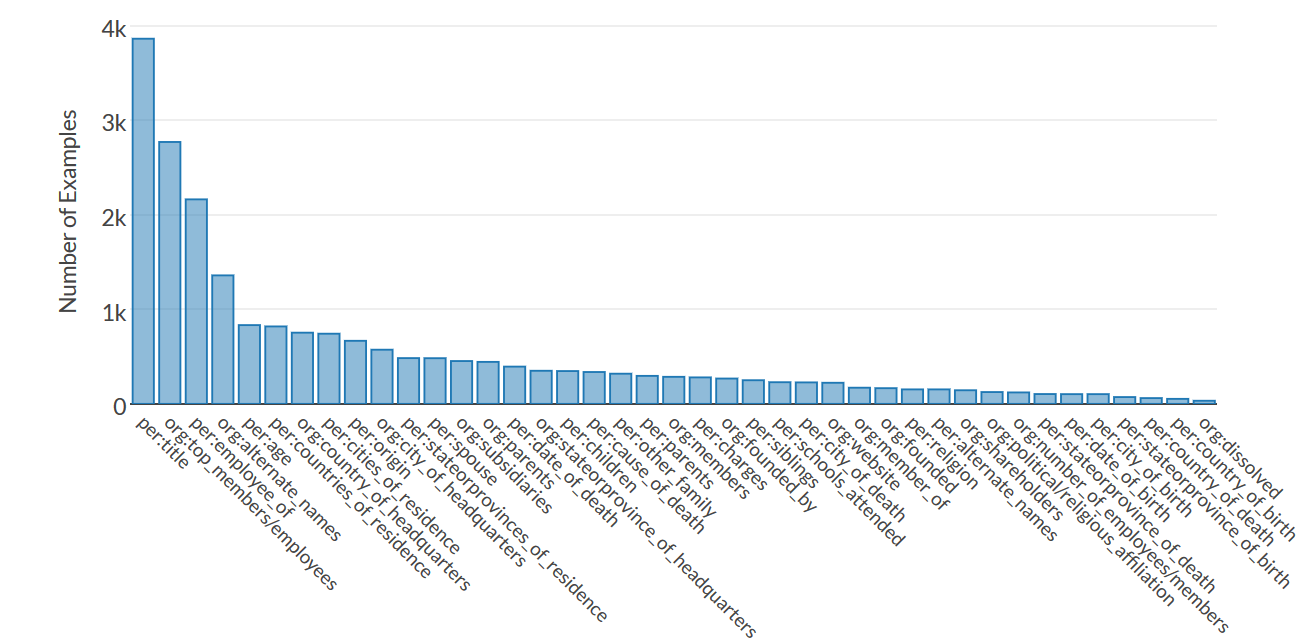 32
TACRED (3)
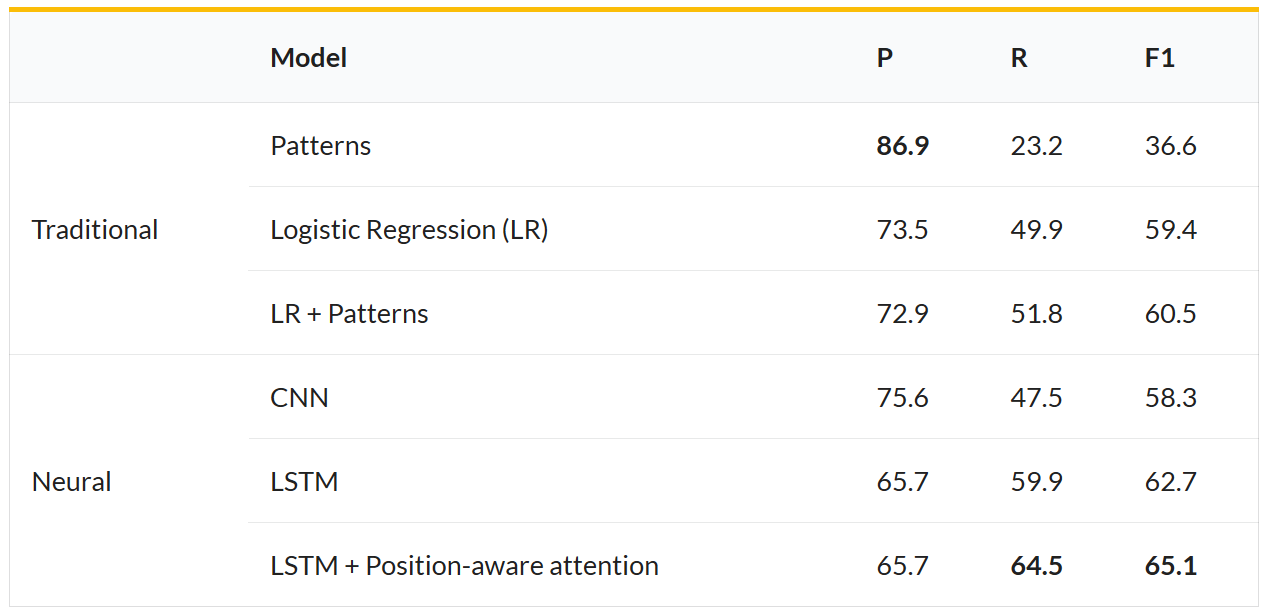 [TACRED website]
33
Summary: Supervised relation extraction
Pro
Can get high precision/recall with enough training data, if test similar enough to training

Contra
Labeling a large training set is expensive
Supervised models are still brittle, don’t generalize well to different genres
34
Outline
Fixed-target relation extraction
Task 
Manual patterns
 Supervised learning
 Learning at scale
 Iterative pattern learning
 Distant supervision
 Case study: CINEX
 Evaluation
 Open information extraction (OIE)
 Idea
 Semantic role labeling and OIE
 Organizing open relations
35
Seed-based or bootstrapping approaches  to relation extraction
No training set? Maybe you have:
A few seed tuples

Can you use those seeds to do something useful?
Bootstrapping: use the seeds to directly learn to populate a  relation

Related to self-supervised learning, label propagation, etc.
Underlying assumption: High-confidence predictions/patterns are likely correct
36
Relation Bootstrapping (Hearst 1992)
Gather a set of seed pairs that have relation R
Iterate:
Find sentences with these pairs
Look at the context between or around the pair and  generalize the context to create patterns
Use the patterns for grep for more pairs
37
Bootstrapping/Pattern iteration
buriedIn(Mark Twain, Elmira)   - Seed tuple
 Grep (google) for the environments of the seed tuple  

“Mark Twain is buried in Elmira, NY.”
X       is   buried      in   Y
“The grave of Mark Twain is in Elmira”
The  grave   of  X     is    in  Y
“Elmira is Mark Twain’s final resting place”  
Y    is    X ’ s    final    resting   place.
Use those patterns to grep for new tuples
Iterate
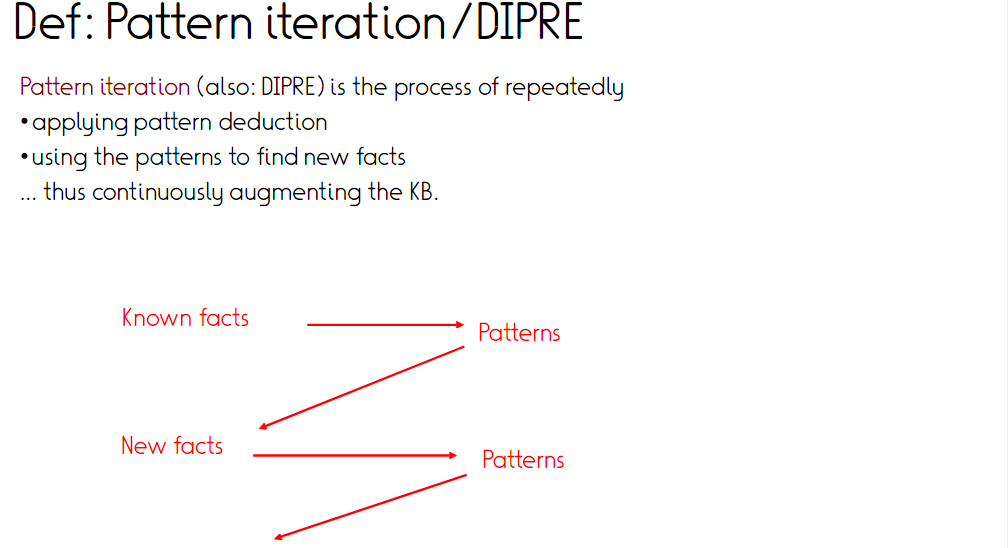 38
Example: Pattern iteration
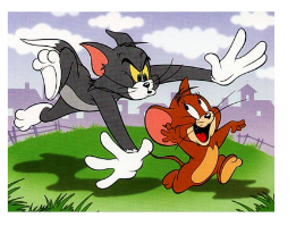 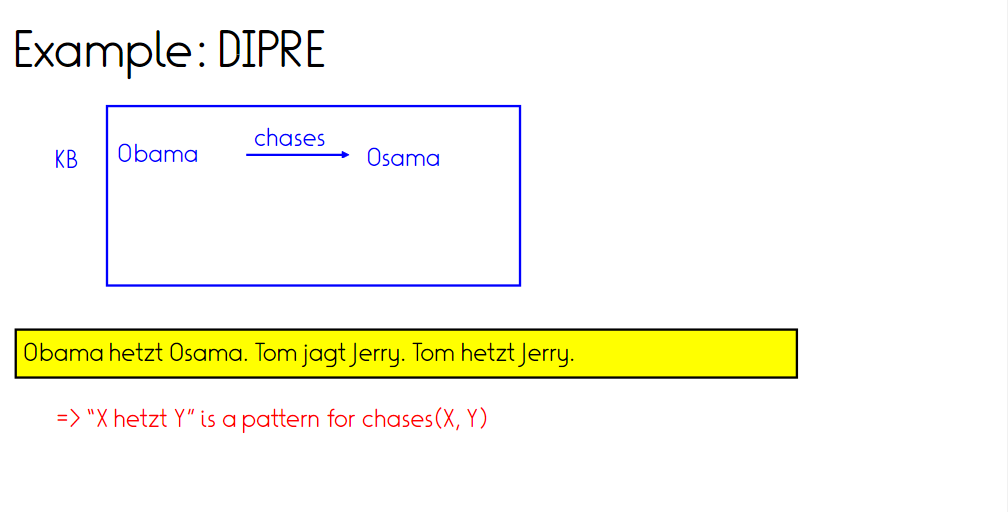 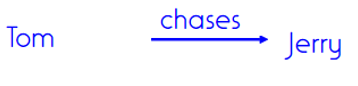 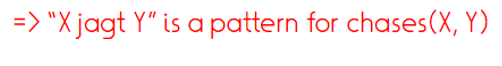 39
Task: Pattern iteration
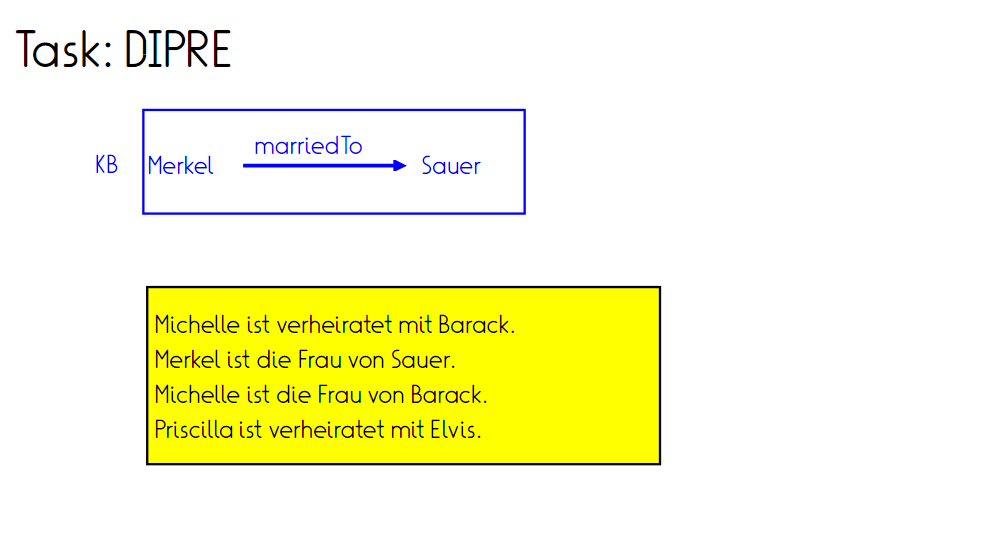 40
DIPRE: Extracting <author,book> pairs (=Dual iterative pattern relation extraction)
Brin, Sergei. 1998. Extracting Patterns and Relations from the World Wide Web.
Start with 5 seeds:



Find Instances:




Extract patterns (group by middle, take longest common prefix/suffix)
?x , by ?y	,	?x , one of ?y	‘s
Now iterate, finding new seeds that match the pattern
The  Comedy   of Errors,  by  William  Shakespeare,   was  
The  Comedy   of  Errors,  by  William  Shakespeare,   is
The  Comedy   of Errors,  one of  William  Shakespeare's  earliest  attempts  
The  Comedy   of  Errors,  one of   William  Shakespeare's  most
41
DIPRE
5 seeds

199 occurrences

3 patterns


 4047 pairs

 3972 occurrences in first  5 million websites

25 patterns


 9369 pairs

9938 occurrences in documents containing “book” term

346 patterns

15k pairs
Starting from 5!
Precision 95% (n=20..)
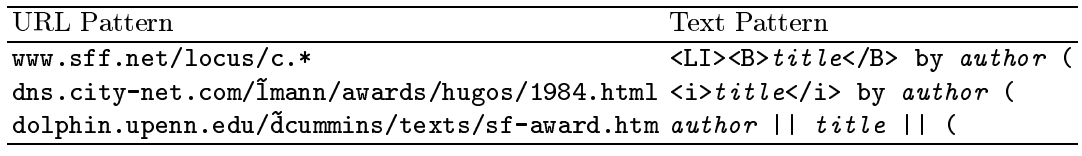 42
Snowball
E. Agichtein and L. Gravano 2000. Snowball: Extracting Relations  from Large Plain-Text Collections. ICDL
Similar iterative algorithm
Group instances w/similar prefix, middle, suffix, extract patterns
But require that X and Y be named entities
And compute a confidence for each pattern
.69
.75
ORGANIZATION	{’s, in, headquarters}	LOCATION
{in, based}
LOCATION
ORGANIZATION
43
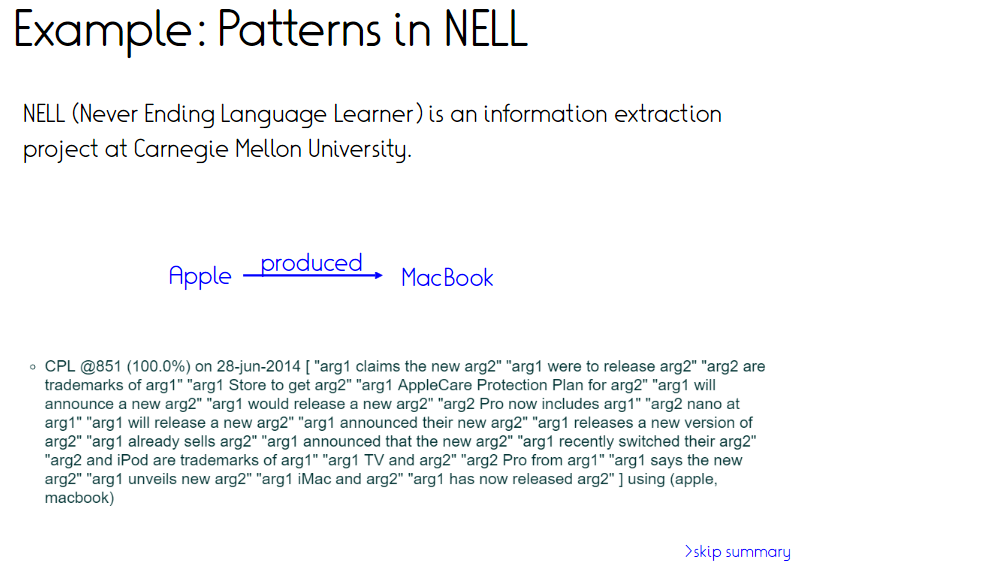 44
Outline
Fixed-target relation extraction
Task 
Manual patterns
 Supervised learning
 Learning at scale
 Iterative pattern learning
 Distant supervision
 Case study: CINEX
 Evaluation
 Open information extraction (OIE)
 Idea
 Semantic role labeling and OIE
 Organizing open relations
45
Distant Supervision
Combine bootstrapping with supervised learning
Instead of 5 seeds,
Use a large database to get huge # of noisy seed examples
Create lots of features from all these examples
Combine in a supervised classifier
46
Distantly supervised learning  of relation extraction patterns
Born-In
<Edwin Hubble, Marshfield>
<Albert Einstein, Ulm>
Hubble was born in Marshfield  Einstein, born (1879), Ulm  Hubble’s birthplace in Marshfield
PER was born in LOC  PER, born (XXXX), LOC
PER’s birthplace in LOC

P(born-in | f1,f2,f3,…,f70000)
For each relation

For each tuple in a KB

 Find sentences in large corpus
with both entities
1
2
3
Extract frequent features  (parse, words, etc)
Train supervised classifier using scores of instances
(negatives random entity pairs not in relation)
4
5
47
Distant supervision paradigm
Like supervised classification:
Uses a classifier with lots of features
Supervised by detailed hand-created knowledge
Doesn’t require iteratively expanding patterns

Like unsupervised pattern iteration:
Uses very large amounts of unlabeled data
48
Exercise: Distant supervision
KB (bornIn)
(Einstein, Ulm)
(Curie, Warsaw)

Text:
Einstein was born in Ulm.
Curie migrated from Warsaw.
Researchers claim: Was Einstein born in France?
Einstein and the Unified Modelling language (ULM).
Ulm was home to many famous people, including Hoeneß and Einstein.

Task: With distant supervision, what would be the positive training examples (sentences) for a bornIn relation classifier?
49
[Speaker Notes: 1, 2, 4, 5]
Challenge 1: Overlapping relations
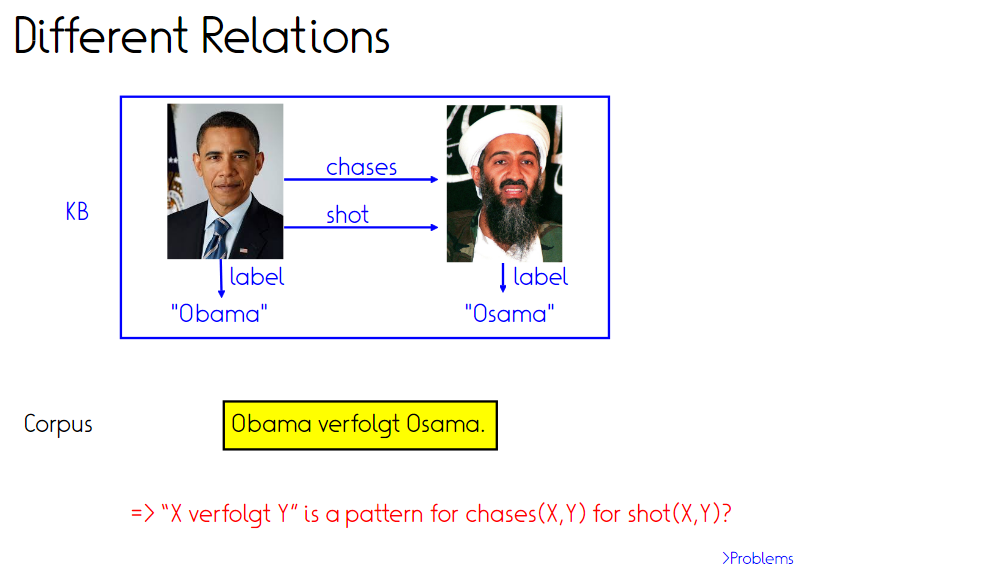 50
Challenge 2: Irrelevant contexts
capitalOf(Paris, France)

Paris is the capital of France.
French authorities tightened security measures after the Paris attacks.
Paris is a popular tourist destination in France.

May lead to learning of wrong patterns
 May lead to not extracting relations if few relevant contexts are overshadowed by many irrelevant ones
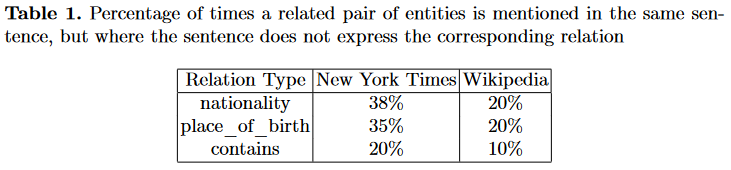 51
Fixing the naive assumption
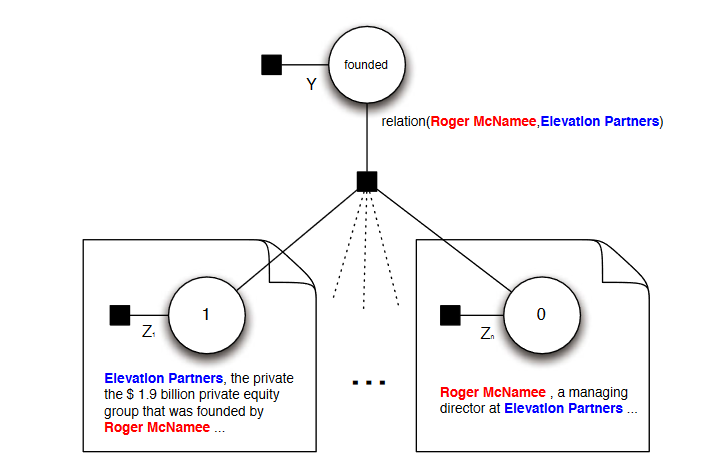  At-least-one assumption [Riedel et al., 2010]
“If two entities participate in a relation, at least one sentence that mentions these two entities might express that relation.”
Probabilistic model that simultaneously estimates whether relations hold, and which sentences express them.
Binary variables for contexts per entity pair
Contexts grouped for relation prediction

Precision jumps from 87% to 91% (=31% reduction in error)
52
Outline
Fixed-target relation extraction
Task 
Manual patterns
 Supervised learning
 Learning at scale
 Iterative pattern learning
 Distant supervision
 Case study: CINEX
 Evaluation
 Open information extraction (OIE)
 Idea
 Semantic role labeling and OIE
 Organizing open relations
53
CINEX [Mirza et al., 2018]
Instructive example of distant supervision with cleaning
Common twin of Wikipedia, Wikidata
Focused on relation between entities and quantity expressions (counting quantifiers)
54
Counting Quantifiers (CQs)
55
Problem: CQ Extraction
Determine
Given
S
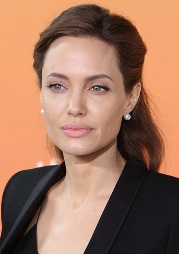 P
hasChild
56
Problem hardness
Various expressions
Explicit numerals (cardinal numbers)	“has five children”
Lower bounds (ordinal numbers)		“his third wife”
Number-related noun phrases		‘twins’ or ‘quartet’
Existence-proving articles			“has a brother”
Non-existence adverbs			‘never’ or ‘without’

Compositionality
In 2016, Jolie brought her twins, one daughter and three adopted children to the gala.
57
CINEX: Counting INformation EXtraction
Composition
LSTM
CRF
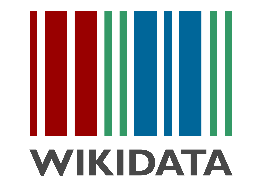 or
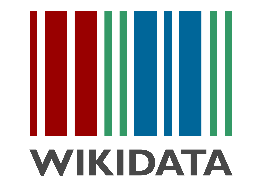 Preferences
Stage 1: 
CQ Recognition
Stage 2: 
CQ Consolidation
Thresholding
Seeds
CQs
Input Text
CQ Candidates
58
Stage 1: CQ Recognition
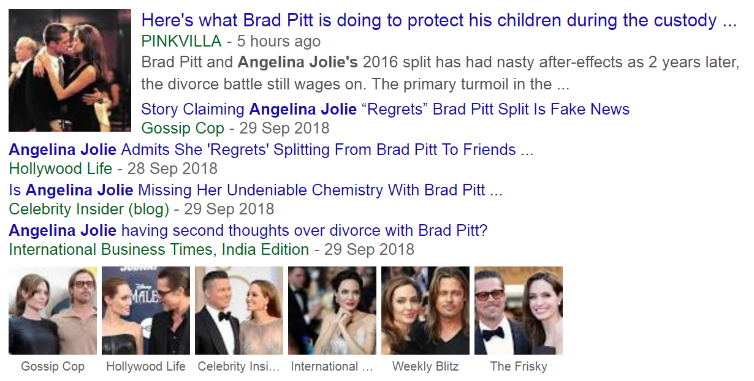 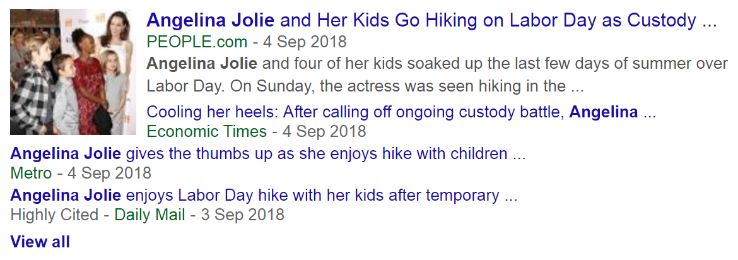 She has a grand total of six children together: three biological and three adopted.
Angelina Jolie and four of her kids soaked up the last few days of summer over Labor Day.
She has received an Academy Award, two Screen Actors Guild Awards, and three Golden Globe Awards, and has been cited as Hollywood’s highest-paid actress.
Divorced from actors Jonny Lee Miller and Billy Bob Thornton, she separated from her third husband, actor Brad Pitt, in September 2016.
The arrival of the first biological child Jolie and Pitt caused an excited flurry with fans.
On July 12, 2008, she gave birth to twins: a son, Knox Leon, and a daughter, Vivienne Marcheline.
In 2016, Jolie brought her twins, one daughter and three adopted children to the gala.
She has a grand total of six children together: three biological and three adopted.
Angelina Jolie and four of her kids soaked up the last few days of summer over Labor Day.
She has received an Academy Award, two Screen Actors Guild Awards, and three Golden Globe Awards, and has been cited as Hollywood’s highest-paid actress.
Divorced from actors Jonny Lee Miller and Billy Bob Thornton, she separated from her third husband, actor Brad Pitt, in September 2016.
The arrival of the first biological child Jolie and Pitt caused an excited flurry with fans.
On July 12, 2008, she gave birth to twins: a son, Knox Leon, and a daughter, Vivienne Marcheline.
In 2016, Jolie brought her twins, one daughter and three adopted children to the gala.
S
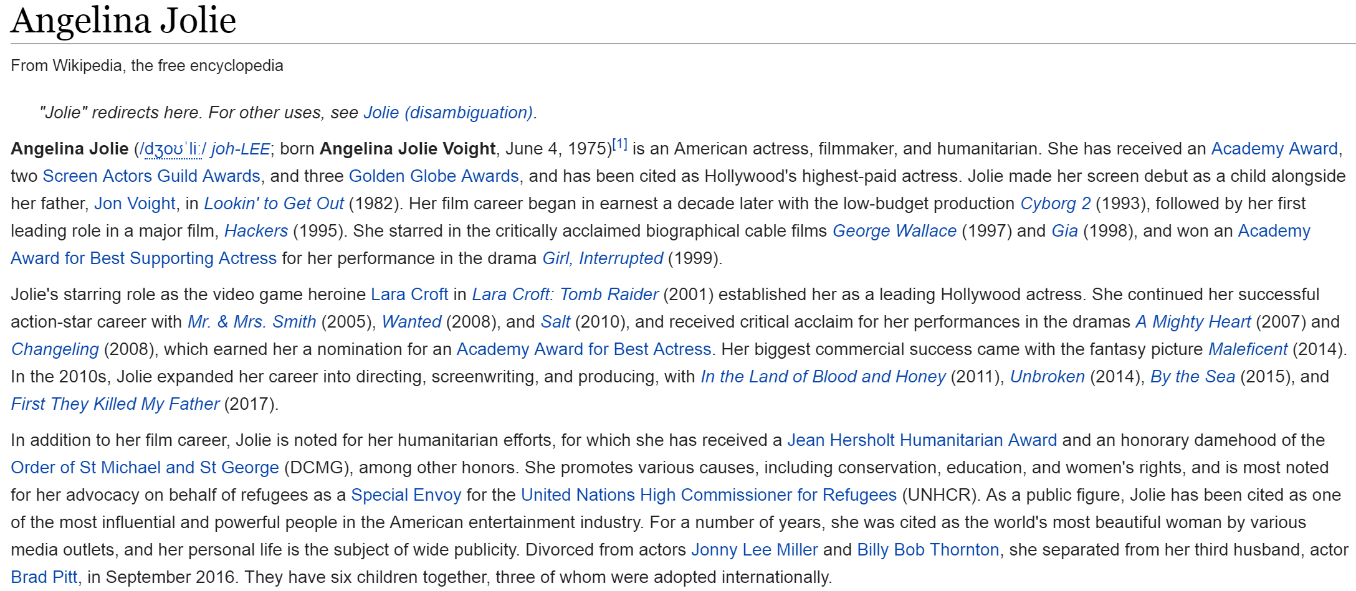 P
hasChild
cardinals
ordinals
numterms
articles
59
Stage 1: CQ Recognition
In 2016, Jolie brought her twins, one daughter and three adopted children to the gala.







Sequence labelling task
One model learned per predicate 
Feature-based model (CRF) vs Neural model (bi-LSTM-CRF)
S
preprocessing
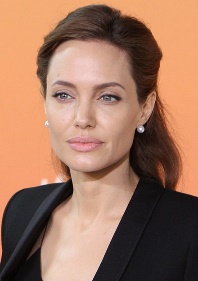 P
hasChild
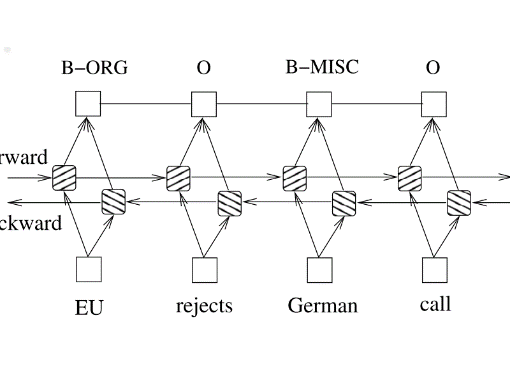 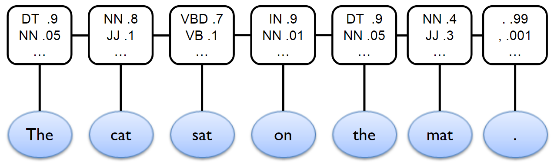 60
Stage 1: CQ Recognition
In 2016, Jolie brought her twins, one daughter and three adopted children to the gala.







Incompleteness-aware distant supervision
COUNT DISTINCT <Angelina Jolie, hasChild, *> as seed counts
Filtering training data based on subject popularity
Ignoring higher counts, unless > upper bound (count at 99th percentile)
e.g., 2016 cannot be number of children 
Ignoring counts with low entropy
Count ‘1’ appears abundantly in the text
Label the tokens with COUNT (and COMP) when
the token itself, OR
the sum of several tokens match the seed count
S
preprocessing
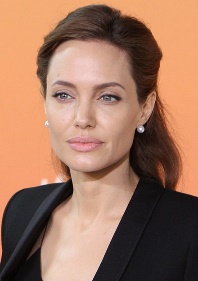 P
hasChild
61
Stage 2: CQ Consolidation
S
She has a grand total of six0.4 children together: three0.5 biological [and] three0.3 adopted.
Angelina Jolie and four0.3 of her kids soaked up the last few days of summer over Labor Day.
The arrival of the first0.5 biological child Jolie and Pitt caused an excited flurry with fans.
On July 12, 2008, she gave birth to twins0.8: a0.2 son, Knox Leon, [and] a0.1 daughter, Vivienne Marcheline.
 60.4, 60.5
                                                                                                                                                      		      40.3
                                                                                                                                   				     10.5
                                                                                                                                   						     20.8, 20.2
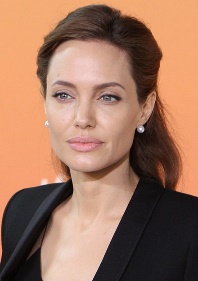 P
hasChild
1. cardinals		60.5
2. numterms	20.8
3. ordinals		10.5
4. articles		20.2
1. cardinals		60.5
2. numterms		
3. ordinals		10.5
4. articles
threshold = 0.5
62
Training data setup
Wikidata as source KB, 
Wikipedia pages of subject S as input texts
5 relation/predicate P







Training set: Wikidata object counts as seed counts
Test set: manually annotated CQs
Train/Test data size
At least one object
63
Evaluation
Stage 1: CQ recognition
CRF models more robust than bi-LSTMs (57% vs 40% avg F1-score) 
Neural models much more prone to overfitting to noisy training data



Stage 2: CQ consolidation
F1-scores
Precision
(Contribution)
64
Evaluation: Error Analysis
65
KB Enrichment Potential
Enrich KB with knowledge that facts exist
Apply CINEX on all Wikidata relations:
Filter out functional properties
Relations  properties paired with 10 most frequent subject classes
Per relation  Evaluate CINEX on 10% (up to 200) most popular subjects as test set
CINEX yields >50% precision  110 relations  having good extracted CQs
Apply 110 CINEX models on all subject entities of corresponding classes 
CINEX enrich KB (for 110 relations) with existence of 28.3% more facts
66
References
Papers:
Sergey Brin, Extracting Patterns and Relationsfrom the World Wide Web, WebDB 1998
Mintz et al., Distant supervision for relation extraction without labeled data, 2009
Riedel et al., Modeling Relations and Their Mentions without Labeled Text, ECML 2010
Mirza et al., Enriching Knowledge Bases with Counting Quantifiers, ISWC 2018

Slides
Fabian Suchanek, Paramita Mirza and Dan Jurafsky

Code/APIs
No off-the shelf solutions (training needed)
Extensive code on Github etc.
Rosette API https://www.rosette.com/capability/relationship-extraction/#try-the-demo (commercial)
67
Assignment 5
Pattern-based relation extraction
Similar to type extraction, but now longer text
Suggestion: Pattern-based extraction using spaCy NER tags
Evaluation using micro F1
68
Take home
Approaches:
Extraction
Classification

Key methodological ingredients:
Iterative pattern learning
Repeat statement extraction and pattern learning with increasing sets (“snowballing”)
Distant supervision
Scale training data by skipping on hand-labelling of sentences
Automatically label sentences from KB statements
69
Outline
Fixed-target relation extraction
Task 
Manual patterns
 Supervised learning
 Learning at scale
 Iterative pattern learning
 Distant supervision
 Case study: CINEX
 Evaluation
 Open information extraction (OIE)
 Idea
 Semantic role labeling and OIE
 Organizing open relations
70
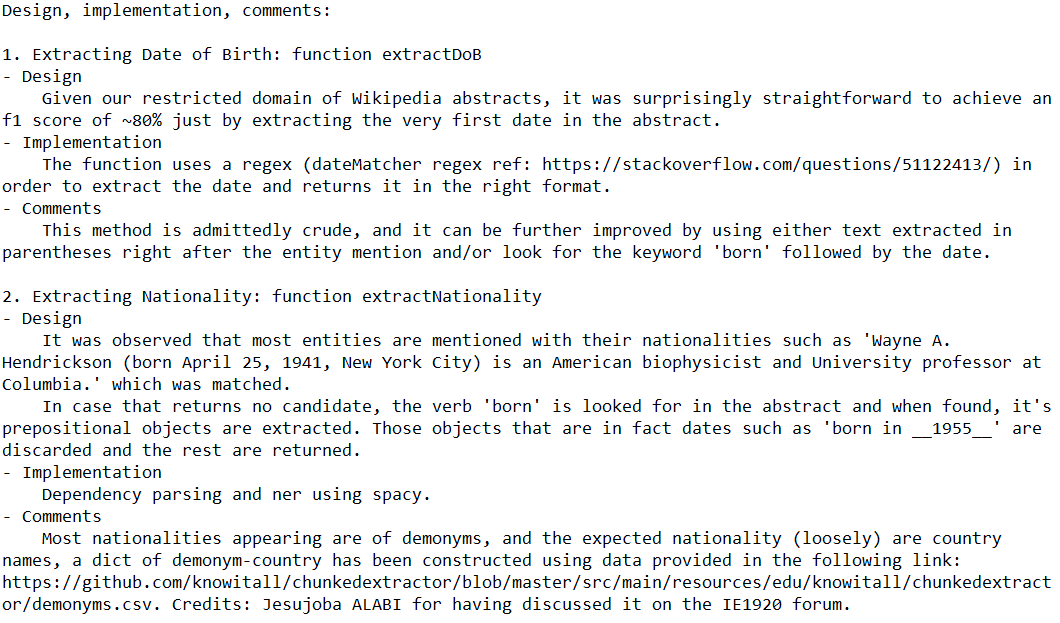 71
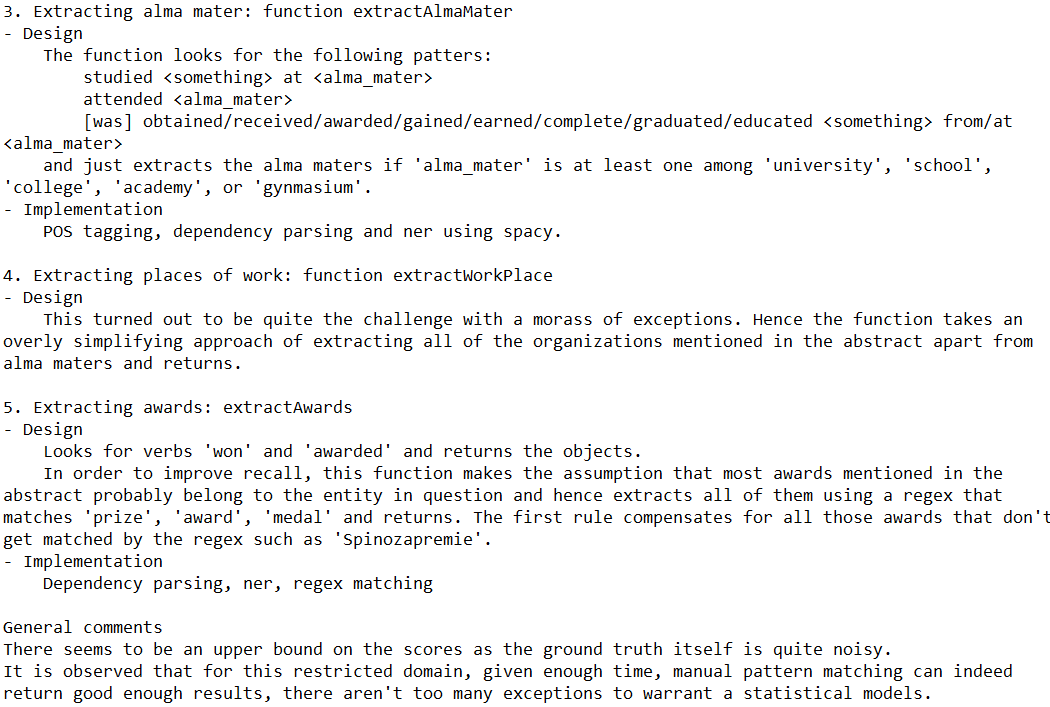 72
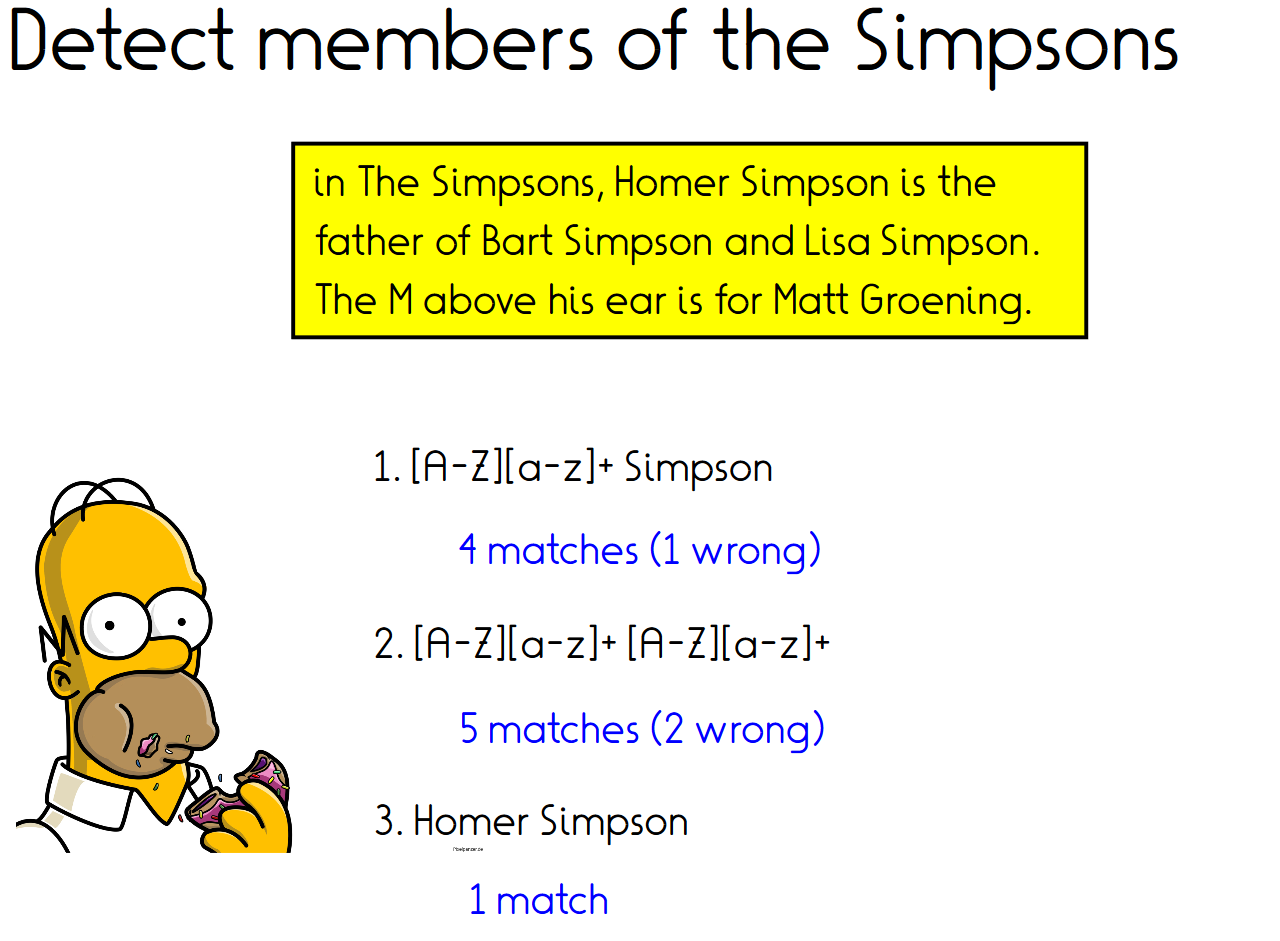 73
[Speaker Notes: Animations show different naive methods]
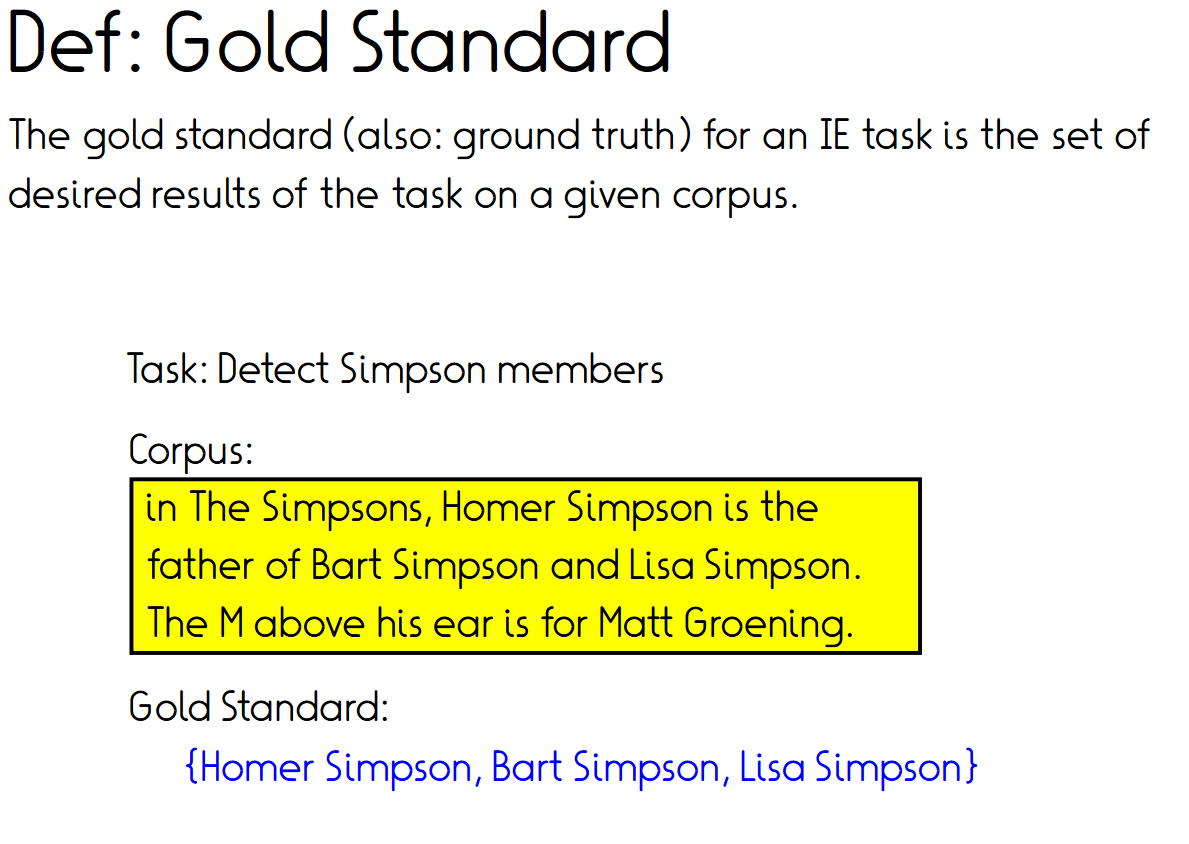 74
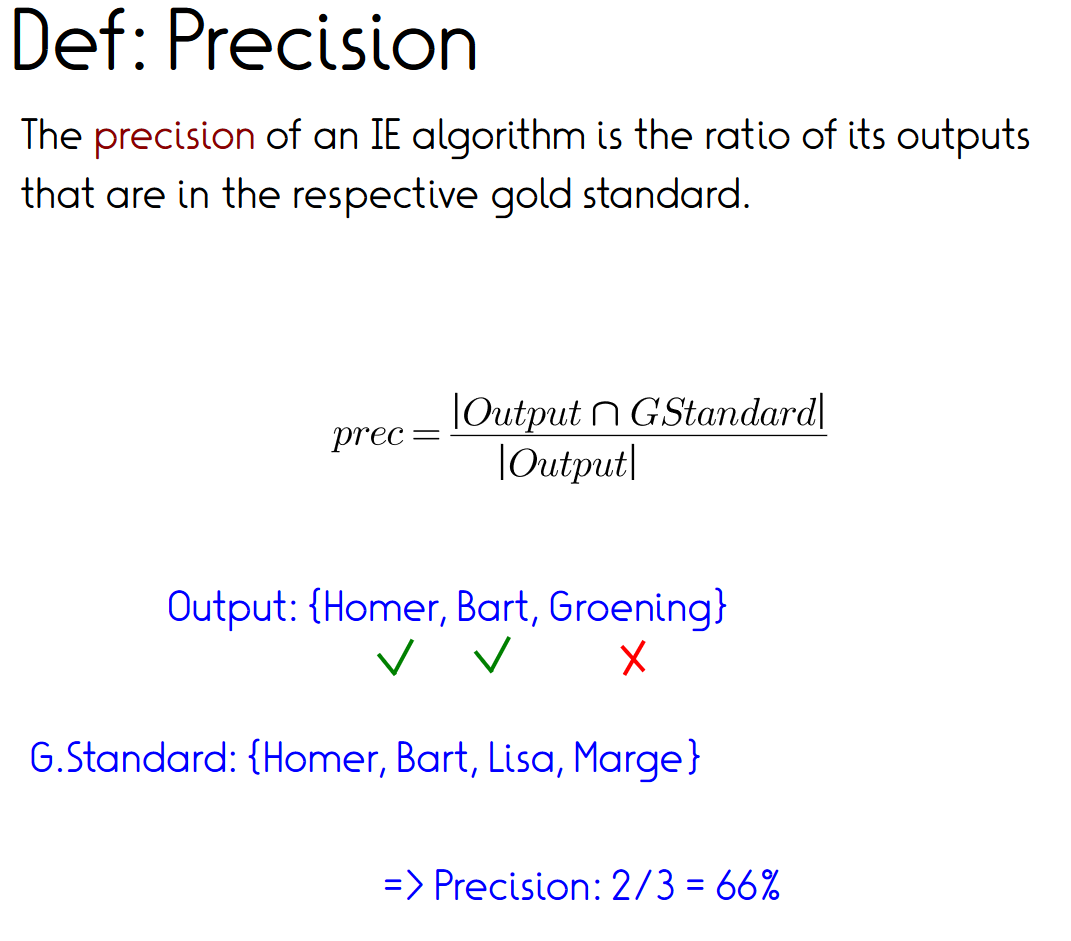 Method output: {Homer, Bart, Groening}
Gold standard: {Homer, Bart, Lisa}
75
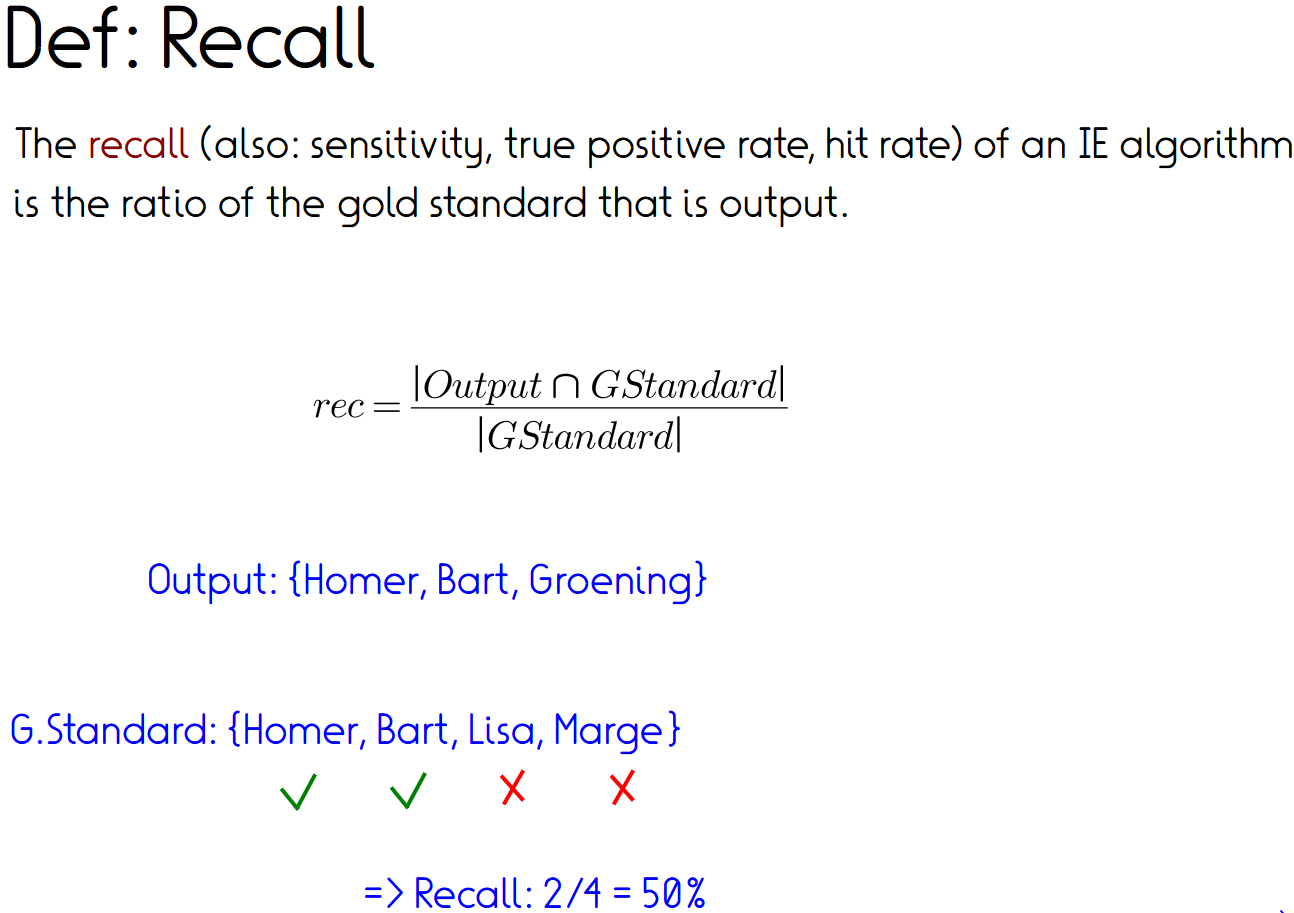 Gold standard: {Homer, Bart, Lisa}
=> Recall: 2/3 = 66%
76
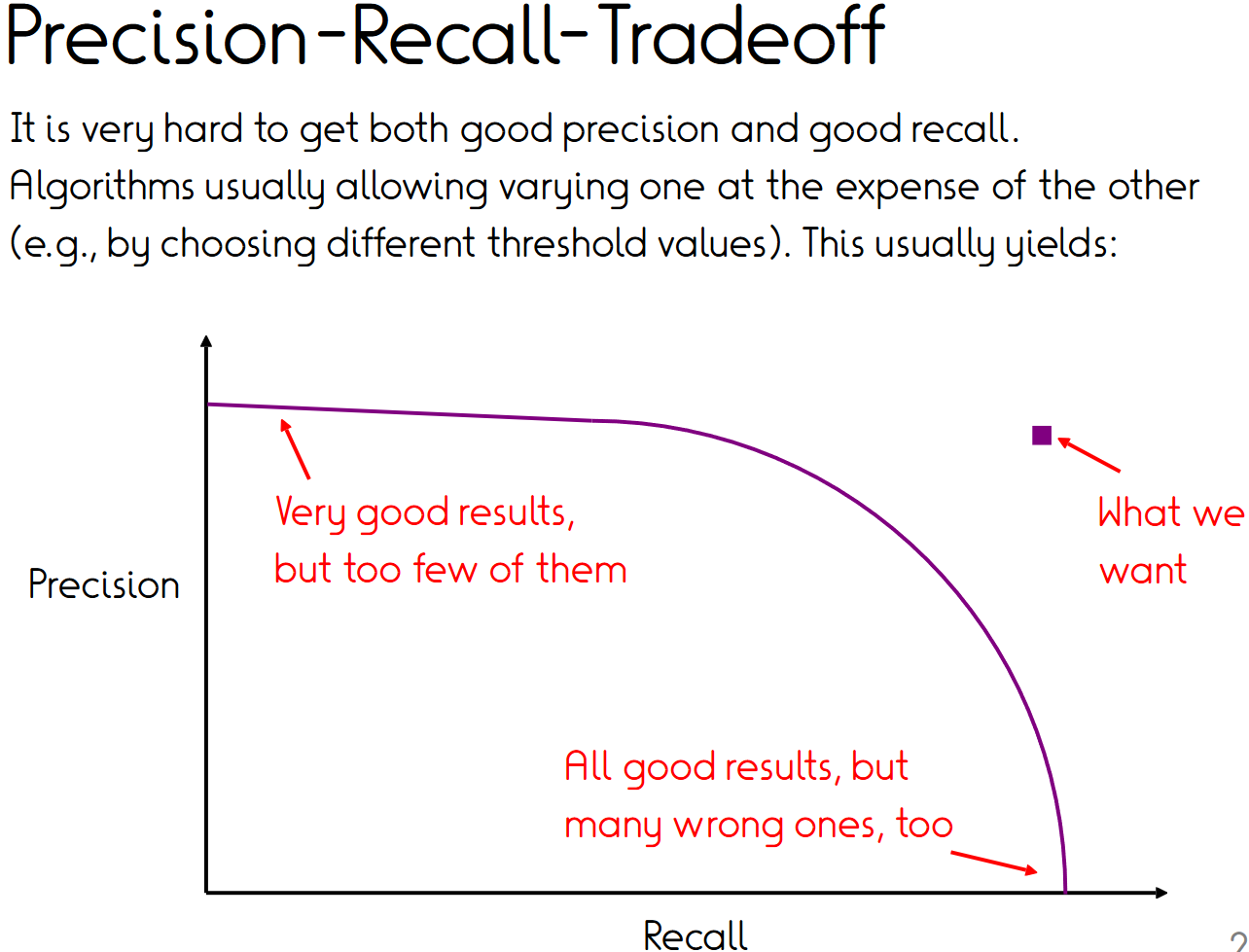 1
0
77
1
0
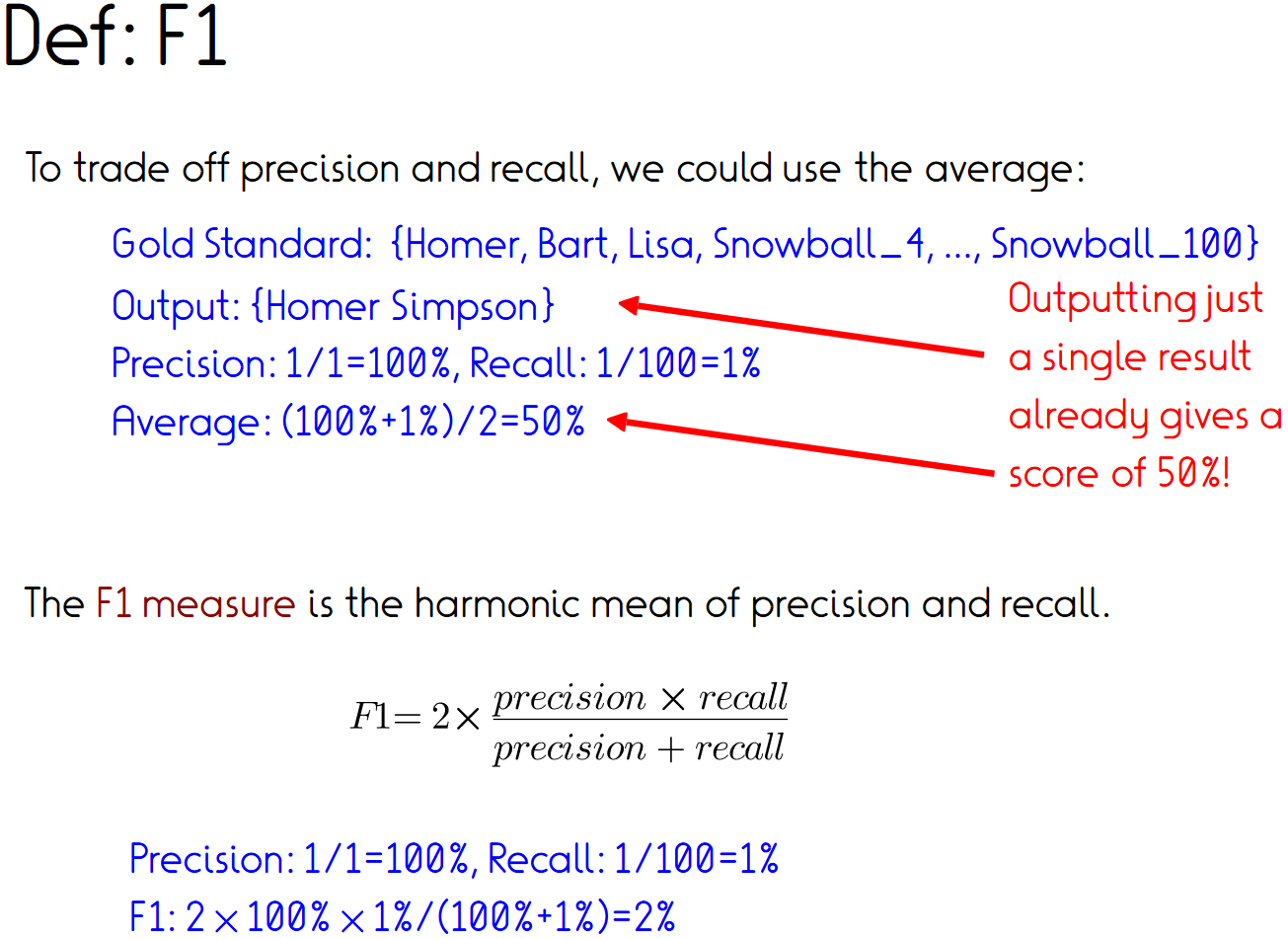 To obtain a single score for ranking systems, we could average:
78
F1 given P and R
79
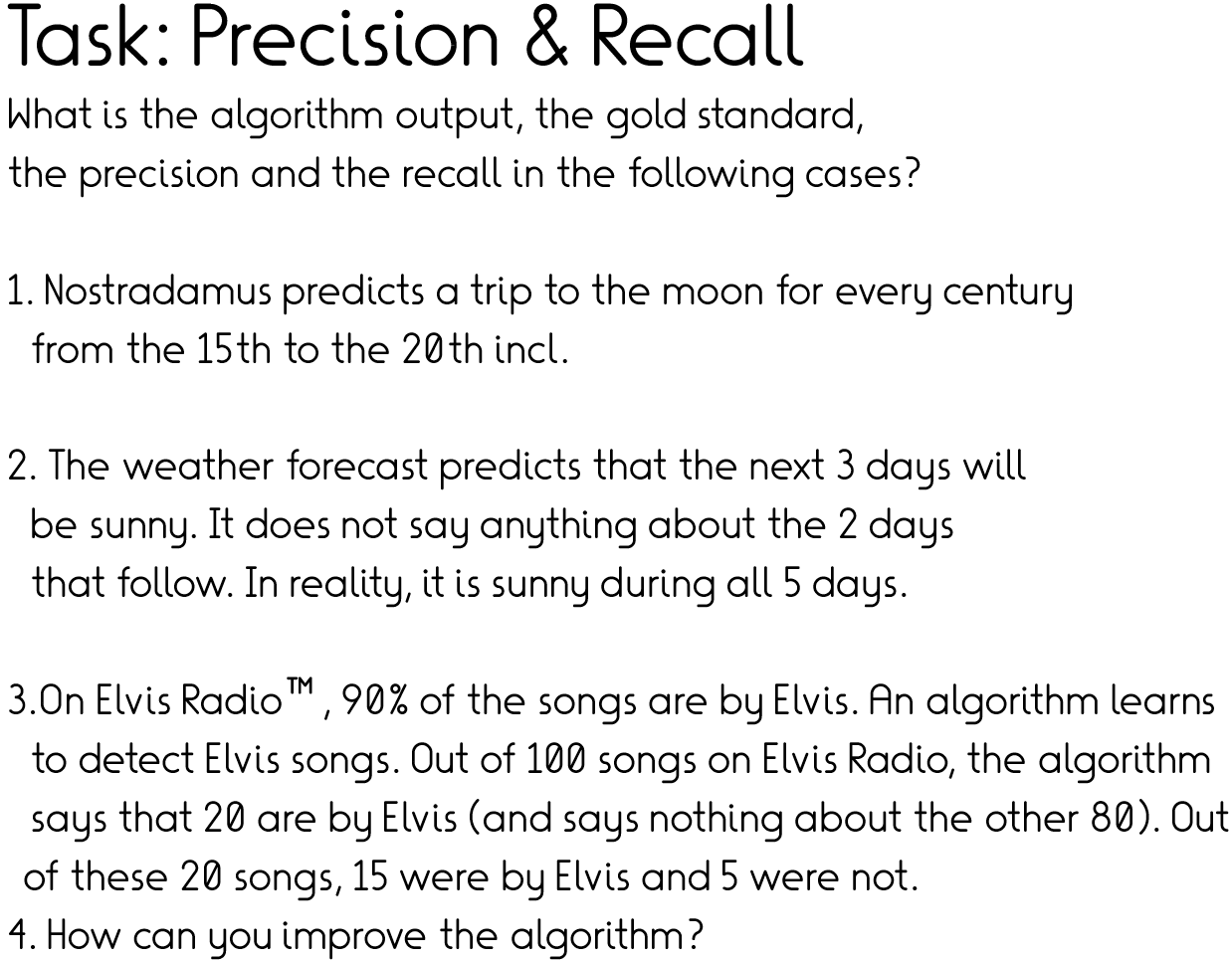 80
[Speaker Notes: 1. P = 0.2, R=1
2. P=1, R = 0.6 What if it had said “rainy”?  -> P=0, R=1
3. P=.75, R=.15  -> Better say always “Elvis”  P=0.9, R=1. Or toss a coin with 0.9 bias -> P=0.9, R=0.9 – same P follows because no matter which fraction at random is annotated, P will be 0.9 for any random instance to be correct…]
Dive deeper at home
https://www.technologyreview.com/s/613508/ai-fairer-than-judge-criminal-risk-assessment-algorithm

Precision/recall tradeoff in automated courtroom decision making
81
[Speaker Notes: For at home]
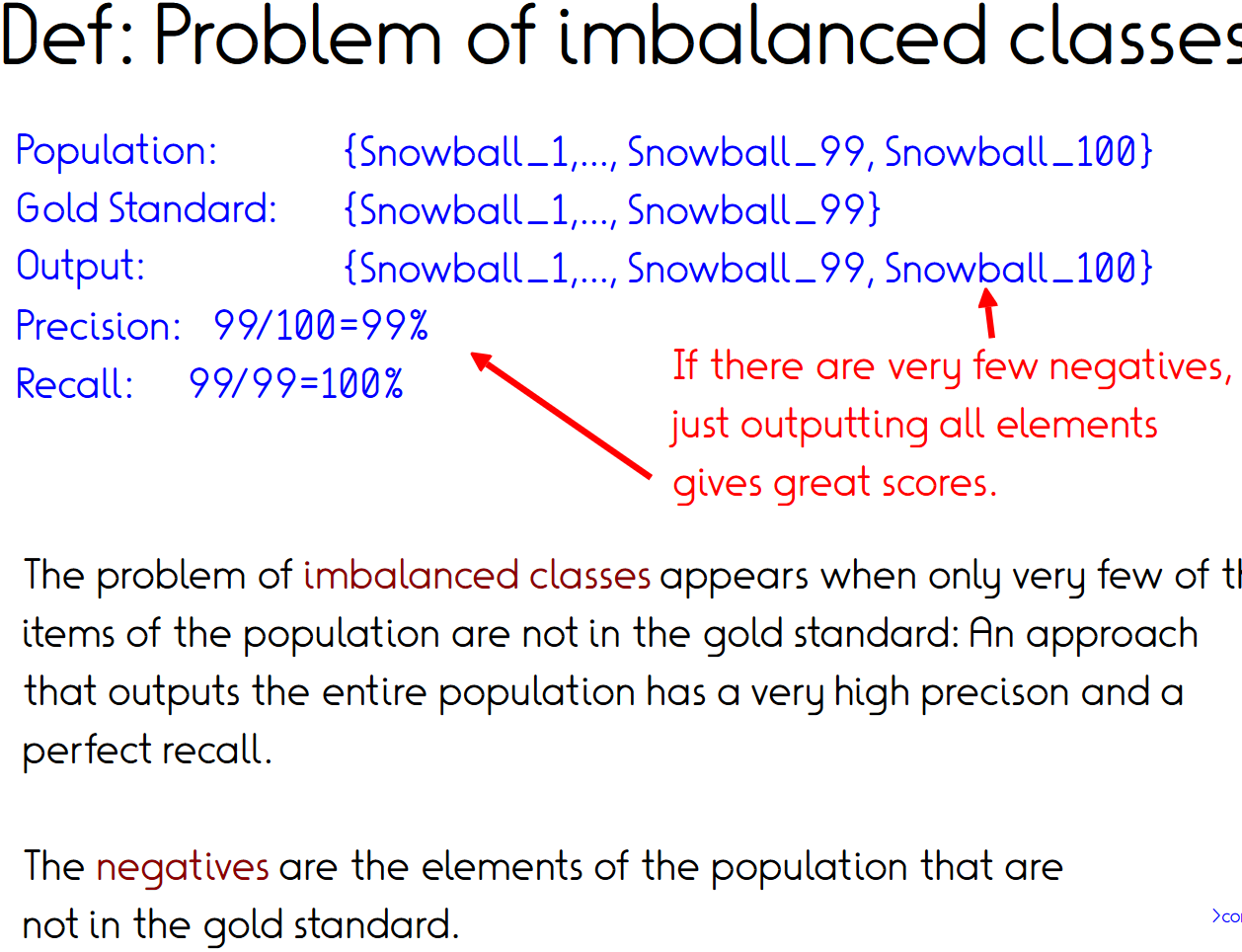 the
(Ex2: Citizenship on en-Wikipedia)
82
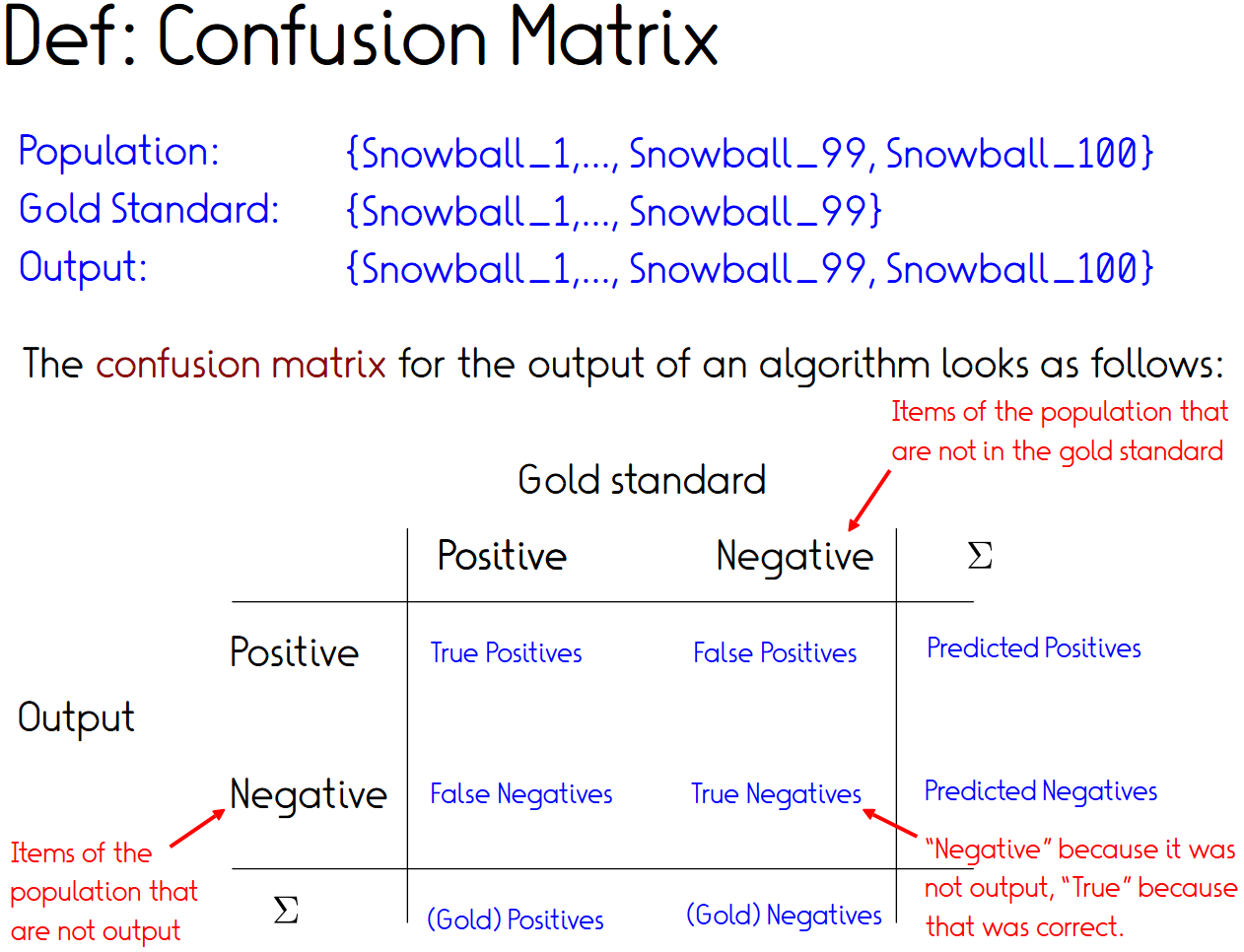 83
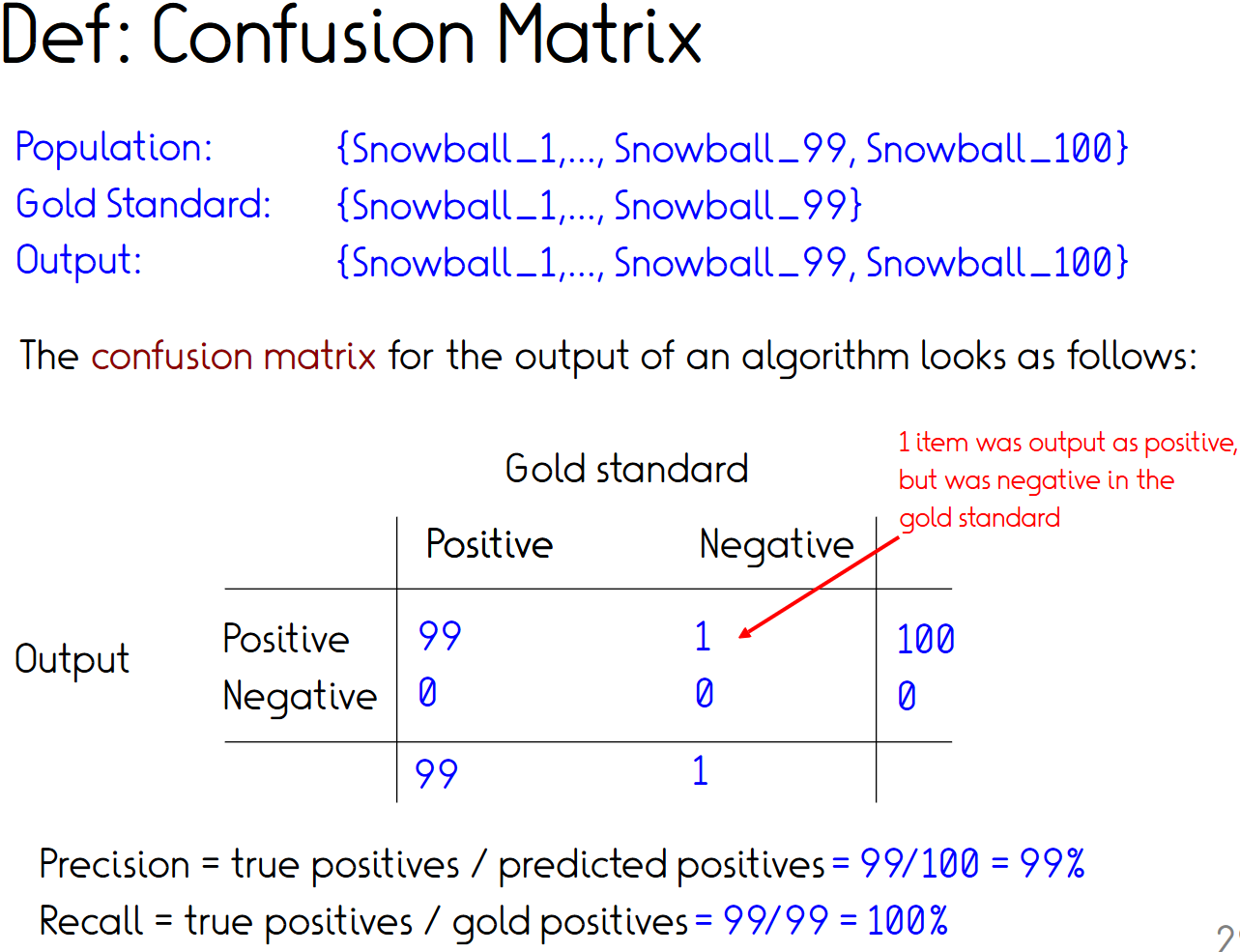 84
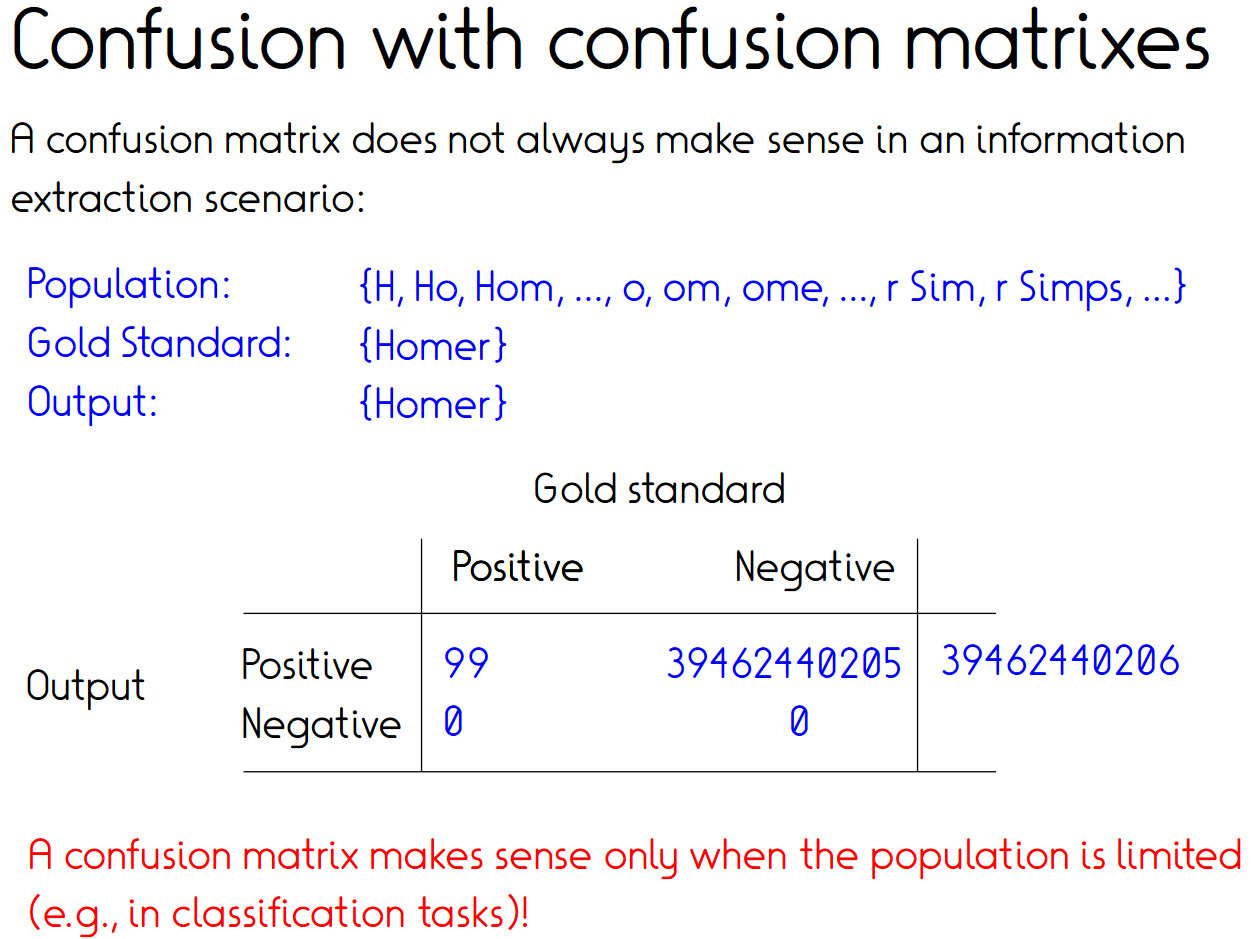 {A, B, …, Aa, Ab, …, Aaa, …}
1
 0
0
39462440205
85
[Speaker Notes: This is a side note, will come back to issue of imbalance in next slide.]
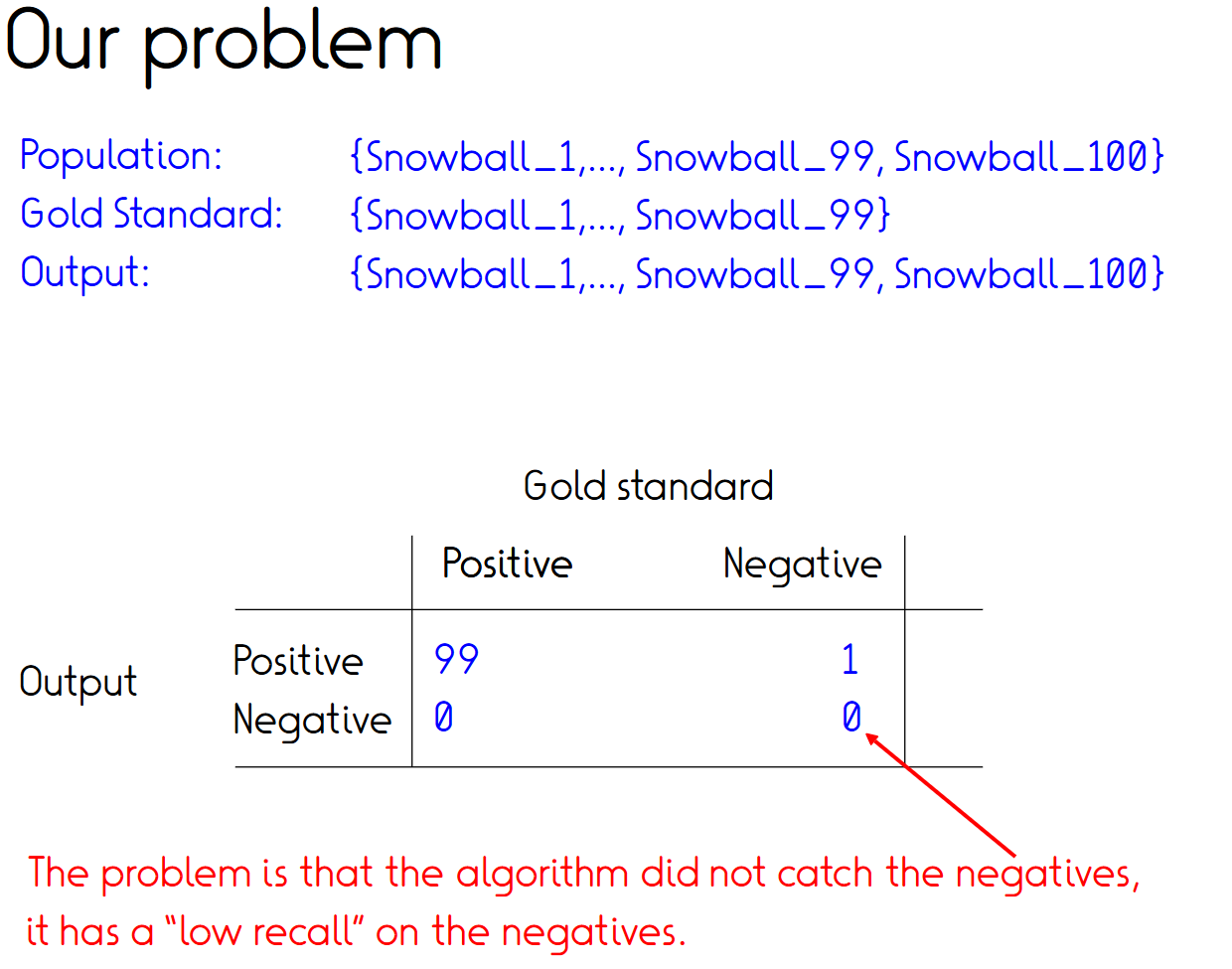 86
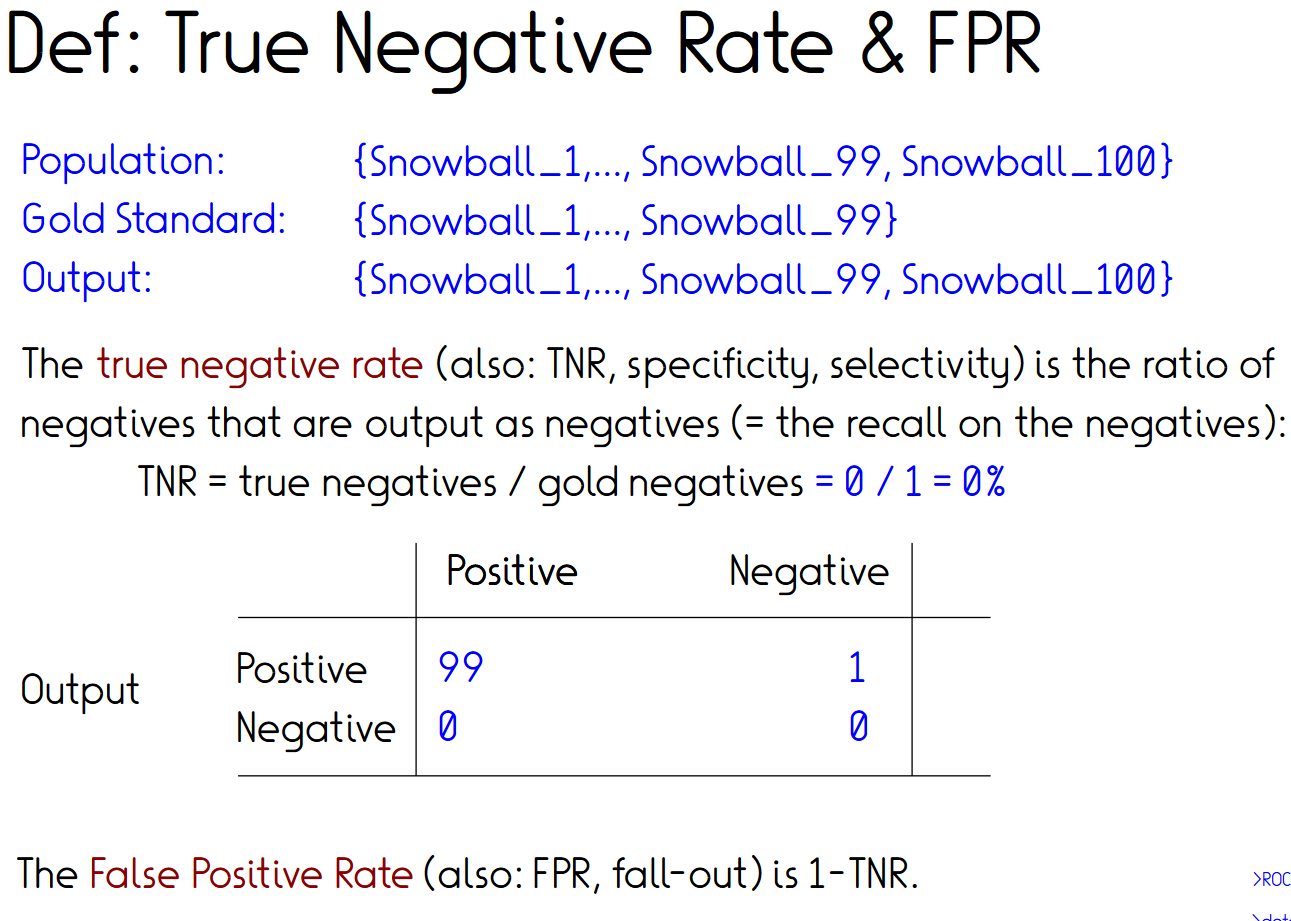 87
[Speaker Notes: FPR = which fraction of negs falsely labelled as positive]
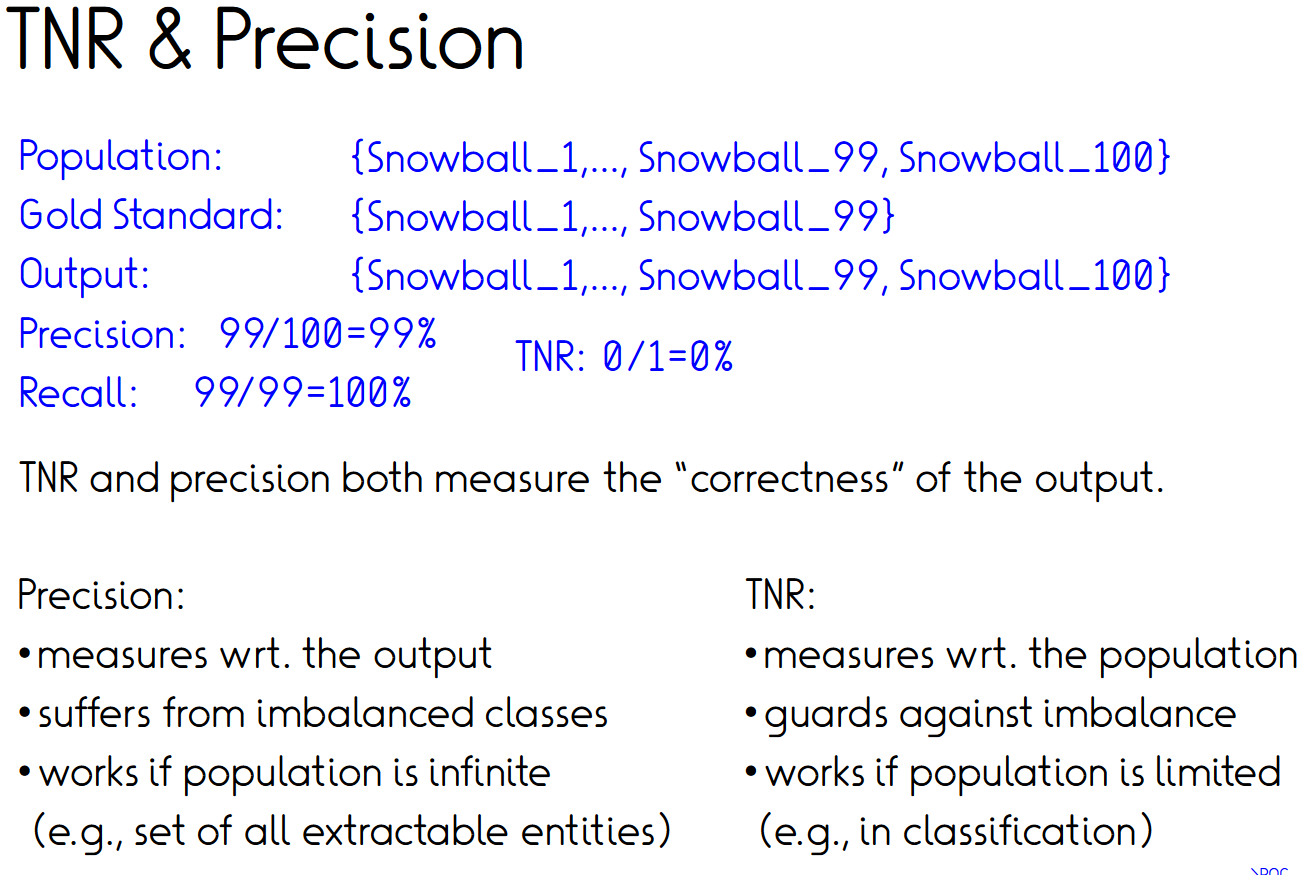 88
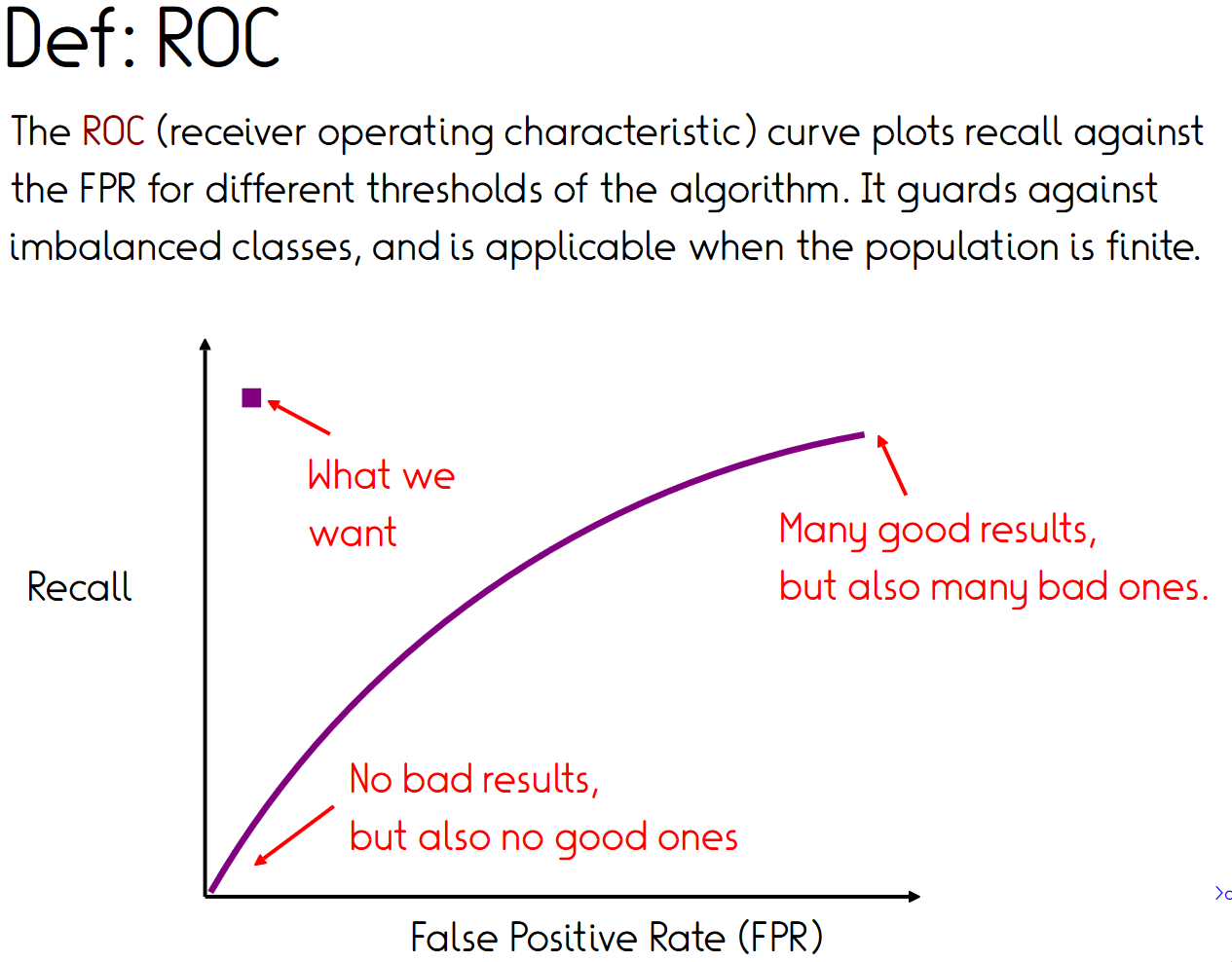 1
0
     0
1
89
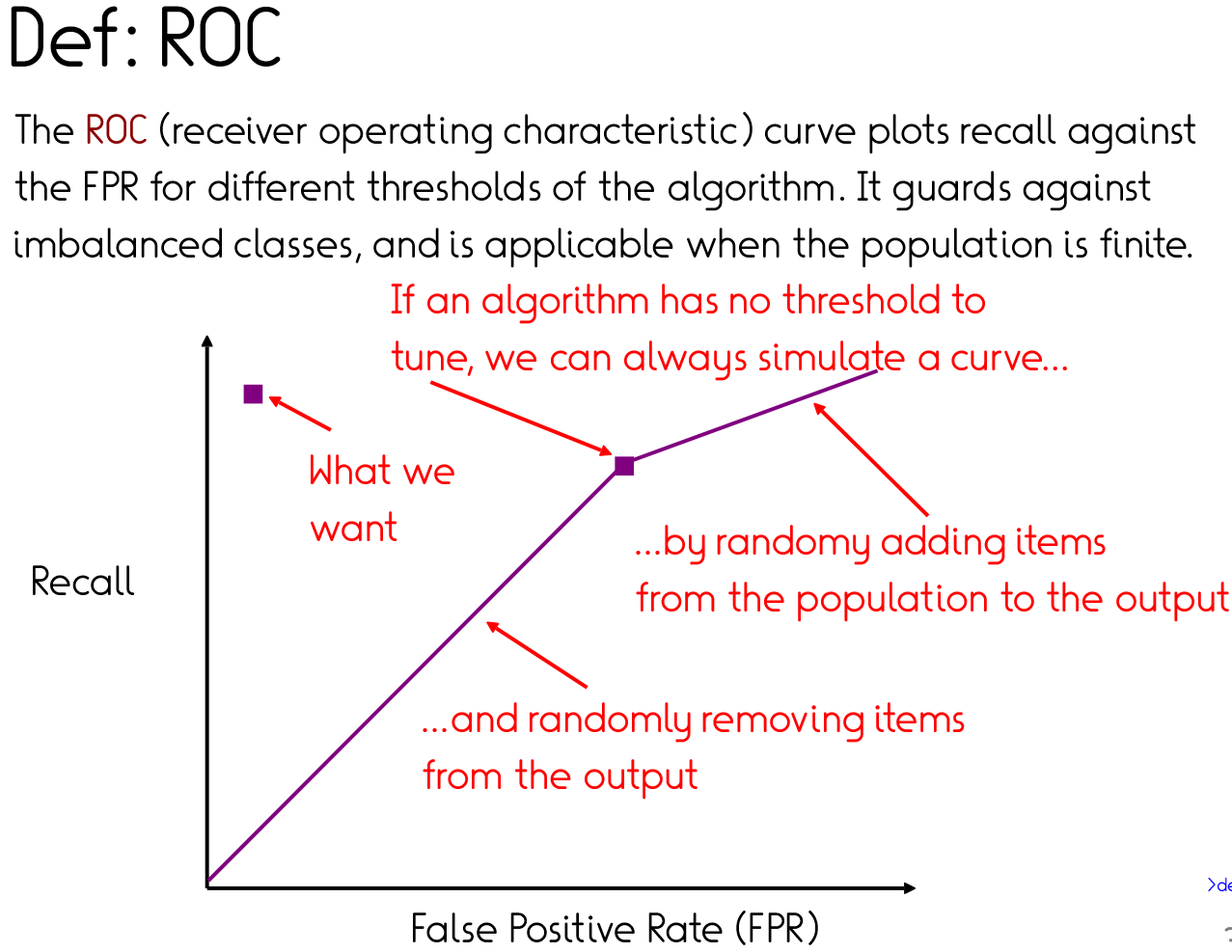 1
Random baseline
0
     0
1
90
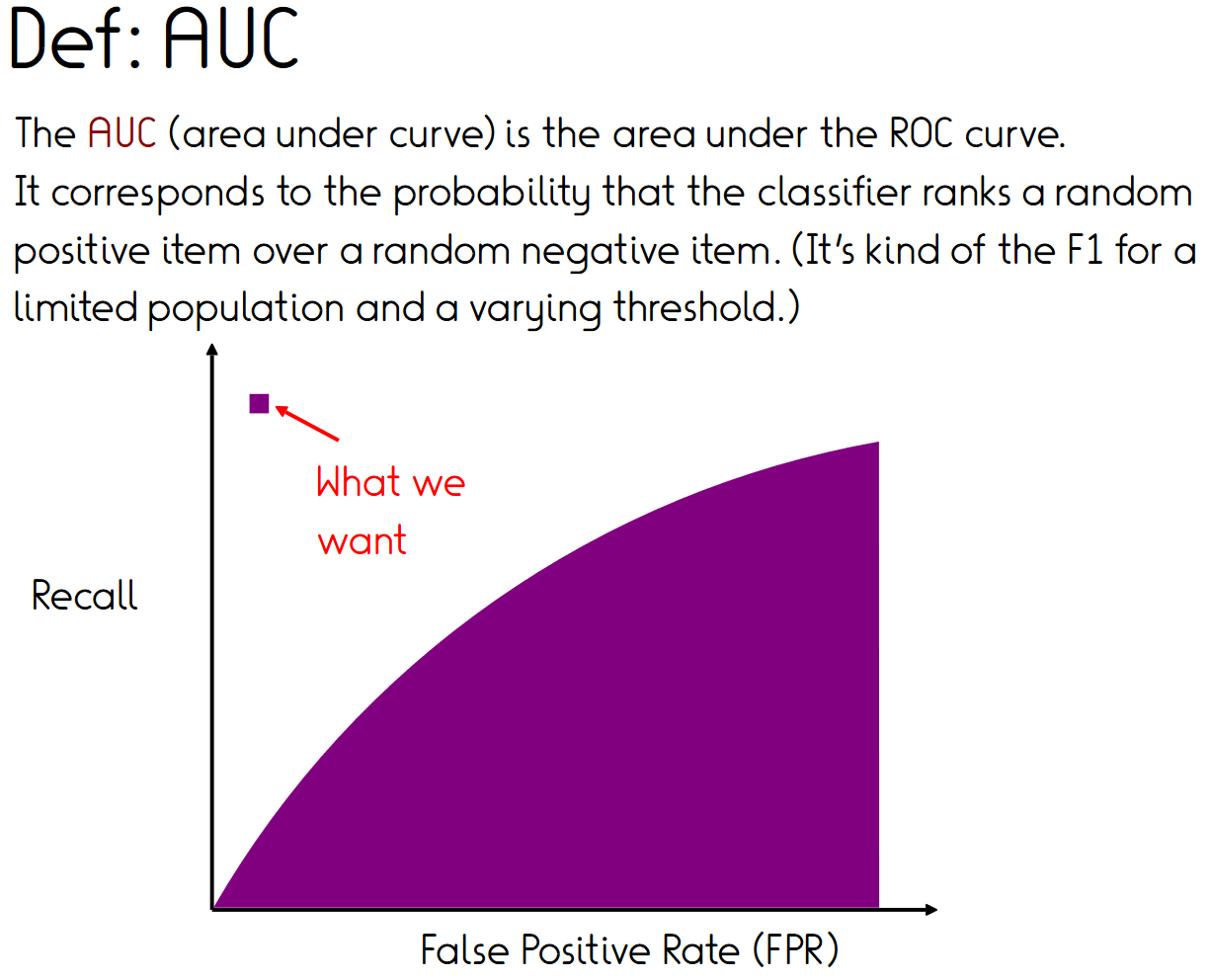 1
0
     0
1
(AUC measure for PR curves also exists, but has no corresponding probabilistic interpretation)
91
Def: Micro vs. Macro averaging
92
[Speaker Notes: Micro – each instance counts
Macro – look at class level only]
Interpreting scores:Baselines and yardsticks
Method precision 0.63, recall 0.47
Is this good?

Baselines
Random!
Most frequent class!
Naive heuristics
Trigger word lookup, first noun, 5th word, etc.

Yardsticks
Existing systems
Human performance (agreement)
(in certain tasks e.g. in vision not a yardstick anymore)
93
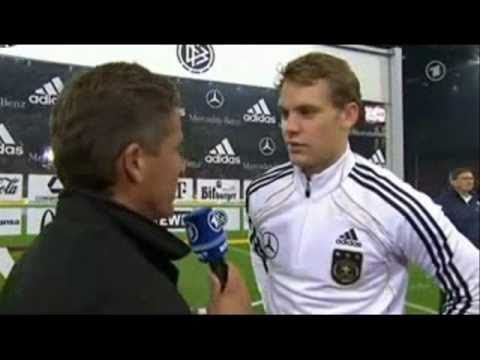 Error analysis (1/3)
Method: P 0.63  R 0.47
Baseline: P 0.55  R 0.30
Humans: P 0.85  R0.90

What went wrong?
Sample a few errors (false positives and false negatives)
Define categories of errors
Sample a larger set of errors
Count frequencies of error categories
Possibly iterate

Severity of errors?

Important for
Pinpointing component in pipeline (NER, NED, RE, …)
Yourself to improve
The next one continuing your concrete work
Others to understand potential and limits of your approach

Error meta-categories
Limit of effort
Effort-performance-derivation/extrapolation? Wrt. time or training data size
Limits of methodology
Limit of data/metric (next)
94
Task: Error analysis categories
95
Error analysis (2/3) – Question the data
Data too often with issues
Typing assignment: Vocabulary mismatch
Relation extraction assignment: Nationalities that are not nationalities

Semiautomatic data:
Systematic errors

Crowdsourced data: 
Difficult cases avoided
Random noise
…
96
[Speaker Notes: Typing assignment: Painter  Human
RE assignment: Auckland, Minnesota instead of nationality]
Error analysis (3/3) – Question the rules
Evaluation metric design not trivial
Named entity recognition, OpenIE: Partial matches?
Machine translation and summarization: BLEU
Typing: Metrics aware of error severity?
Disambiguation: Plausible vs. semantically impossible mismatches
(FIFA congress)
97
How to get gold data?
Self-annotation
Alone or in a team of few researchers, colleagues
Confirmation bias
For final publication discouraged

Creative reuse of existing data
E.g., Wikipedia text links for entity disambiguation
Synchronous edits of Wikidata relation and texts
Usually still shaky/biased

Paid annotators
Can be known local personnel
More often, anonymous online crowdsourcing
De-facto standard nowadays
98
Crowdsourcing
Prominent platforms: Amazon Mechanical Turk, Prolific
Typical pay ~10$/hour
In cases total spending 100k+€ for research datasets
Requires to-the-point instructions
Traditional expert annotations guidelines sometimes >100 pages
Complex or open-ended annotation tasks difficult
Wherever possible, break into smaller tasks
Quality assurance:
Worker education/background
Worker reputation
Honeypot/test question-based filtering
Redundancy (majority opinion on task)
Creating good crowd tasks takes iterations and effort!
99
Example benchmark dataset: KnowledgeNet
[Mesquita et al., EMNLP 2019 https://www.aclweb.org/anthology/D19-1069.pdf]
Text: Wikipedia abstracts
15 common person relations
9000 exhaustively annotated sentences
Interannotator agreement
Relation classification: 96%
Entity disambiguation: 93%
In-house annotators
~2 minutes/annotator/sentence for one property
22% mention detection, 40% relation classification, 28% entity disambiguation
2 annotators, in case of disagreement third annotator
 Total effort ~ 600 annotator hours
100
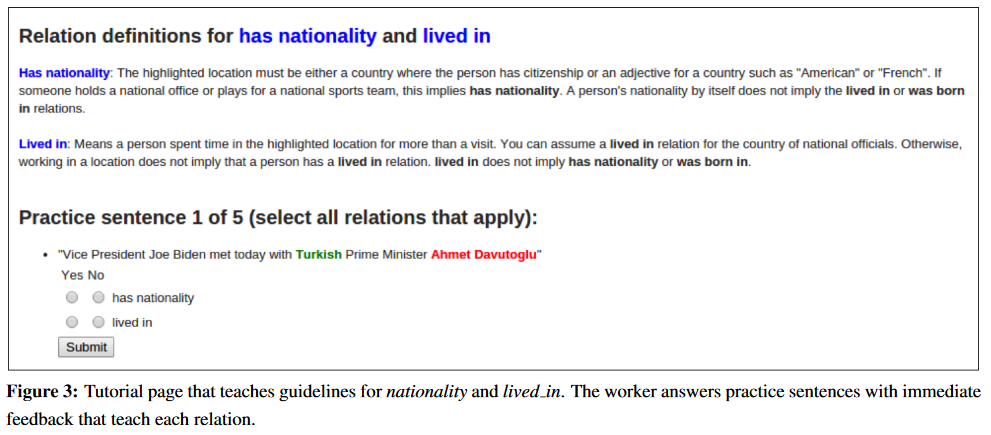 101
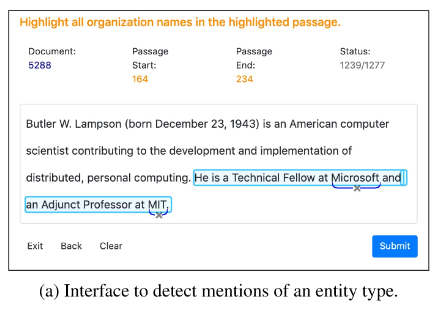 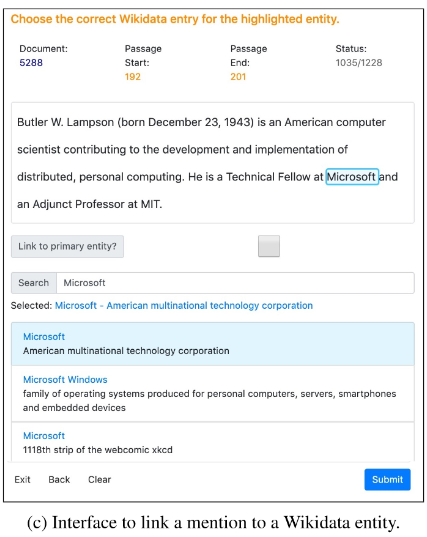 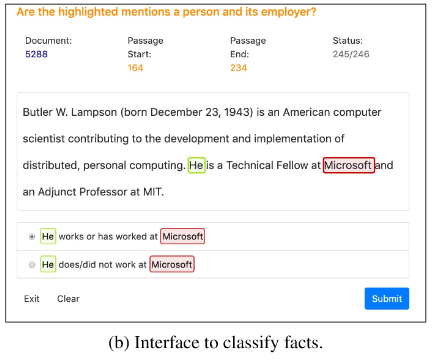 102
Instructive pipeline implementations
Mention detection, coreference resolution, relation classification, entity linking
Human performance as comparison
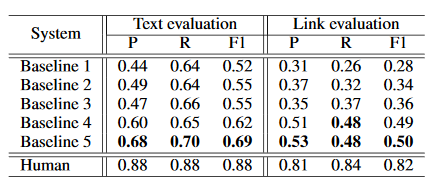 Stanford TAC KBP
+ coreference
+entity types
+…
+BERT
Text spans of S and O match vs. KB links match
103
Takeaway: Evaluation
Choose metrics wisely
Single metric desirable for ranking, but limited
Simplifies complex picture of data distribution and error categories
Thresholding behavior may matter
Classification vs. extraction problem
Goodhart’s law: Metrics cease to be good metrics once the become the prime target

Error analysis essential for learning sth.
Error categorization
Question ground truth and metrics
104
Outline
Fixed-target relation extraction
Task 
Manual patterns
 Supervised learning
 Learning at scale
 Iterative pattern learning
 Distant supervision
 Case study: CINEX
 Evaluation
 Open information extraction (OIE)
 Verb-based
 SRL-based
 Organizing predicates
 Semistructured web: Openceres
105
Motivation: Open information extraction
So far assumed a fixed set of relations

Presumably designed by humans (“ontology engineers”)

Lessons from DB/KR Research
Declarative KR is expensive & difficult
Formal semantics is at odds with
Broad scope
Distributed authorship
A “universal ontology” is wishful thinking
106
Coverage limitations of ontology engineering: Examples
Schema.org
Industry standard for microformat in wepages
800 entity types, 1300 properties
CollegeOrUniversity: No numberOfStudents, nor degreesOffered

Wikidata
Largest public crowd project on KBC
>7000 properties
Musicians: No performedAt, coveredArtist, songAbout

IMDB
Most popular movie information website
[Lockard et a., NAACL 2019]: Contains only about 10% of properties of 8 other domain-specific websites
107
OPEN VERSUS TRADITIONAL IE
Open vs. Traditional RE
How is Open RE Possible?
108
Semantic Tractability Hypothesis
Characterized relations/arguments syntactically	[Banko et al. ACL ’08]
Characterization is compact, domain independent 

Covers 80-95% of binary relations in sample corpus
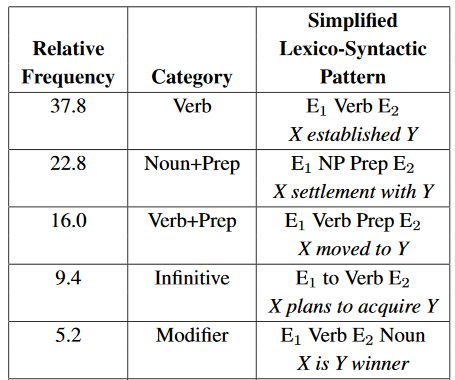 (simplified!)
109
Reverb [Fader et al., 2011]
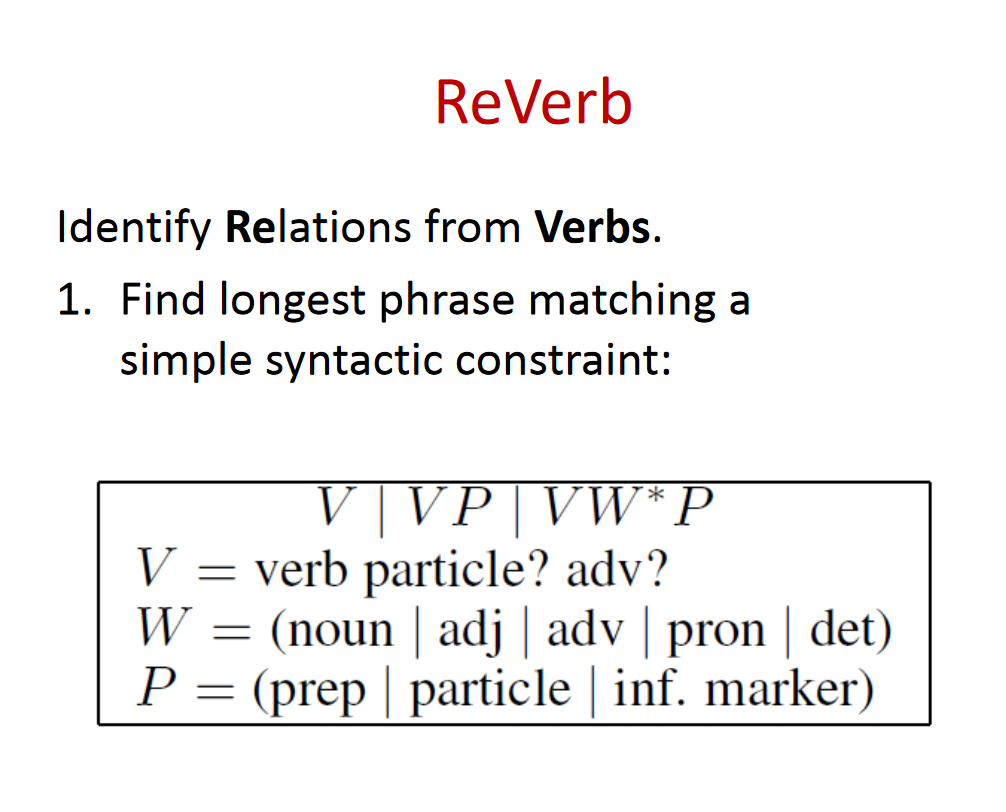 110
Sample Reverb relations
111
OpenIE: Demo
https://demo.allennlp.org/open-information-extraction

Einstein likes ice cream. Bus 105 is going to the zoo. The fox chased the rabbit that was hiding in the bush.

See BIO tagging
112
Challenges (1)
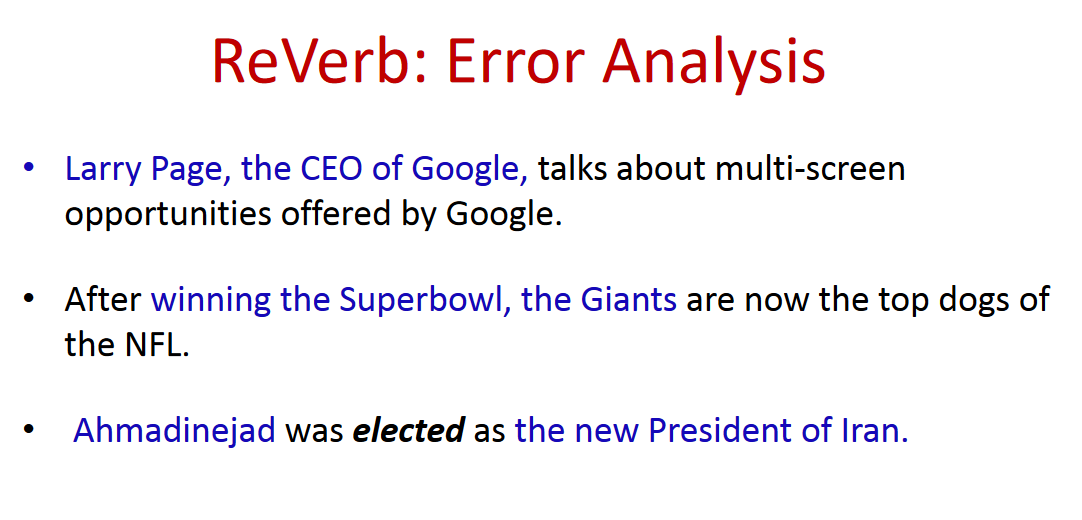 The great R. Feynman worked jointly with F. Dyson
113
Challenges (2)
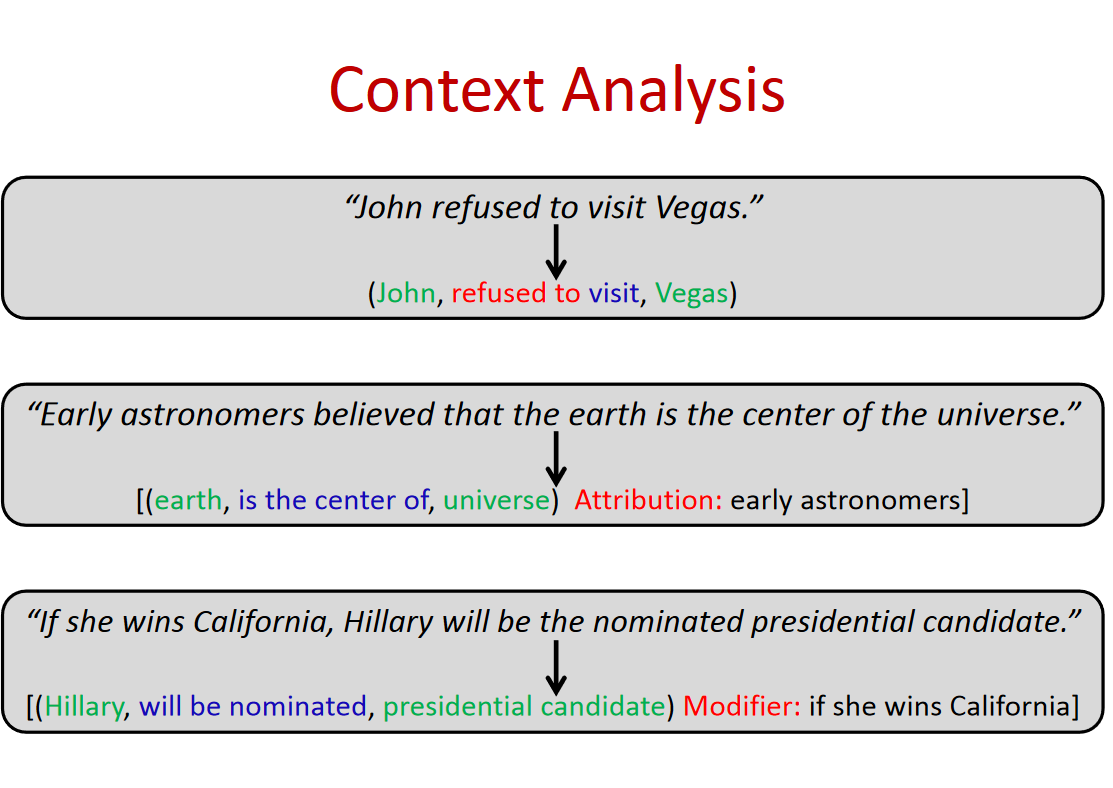 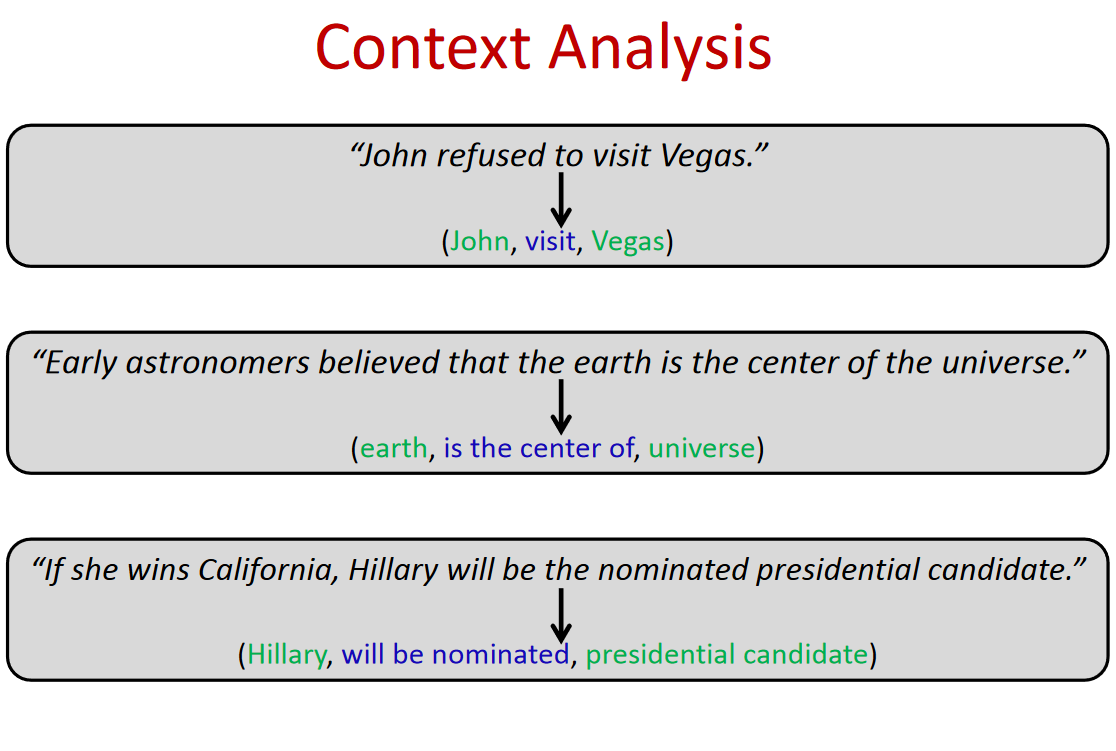 114
System evolution
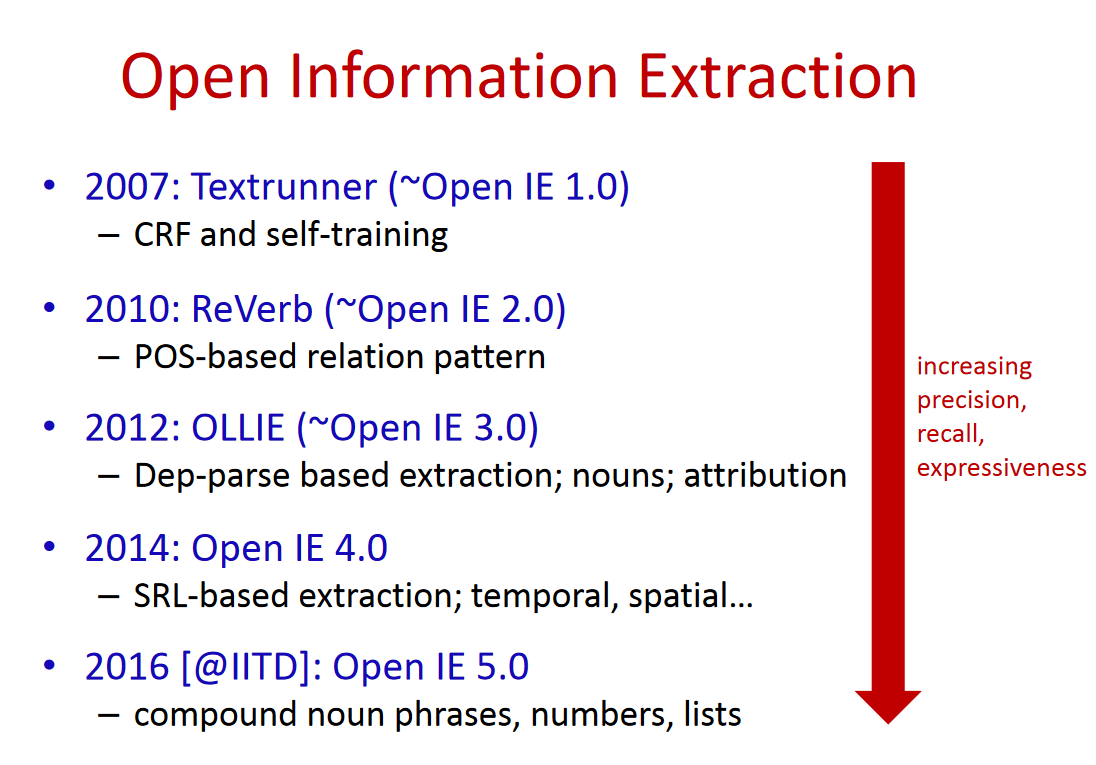 2007 Textrunner
CRF and self-training
2010 ReVerb
POS-based patterns
2012: OLLIE
Dependency-parse based
2013: ClausIE
Sentence restructuring before dependency parsing
2014 OpenIE 4.0
SRL-based extraction
2016 OpenIE 5.0
Compound noun phrases, numbers
2017 MinIE
Minimizing extractions by removal of minor qualifiers etc.
115
OLLIE
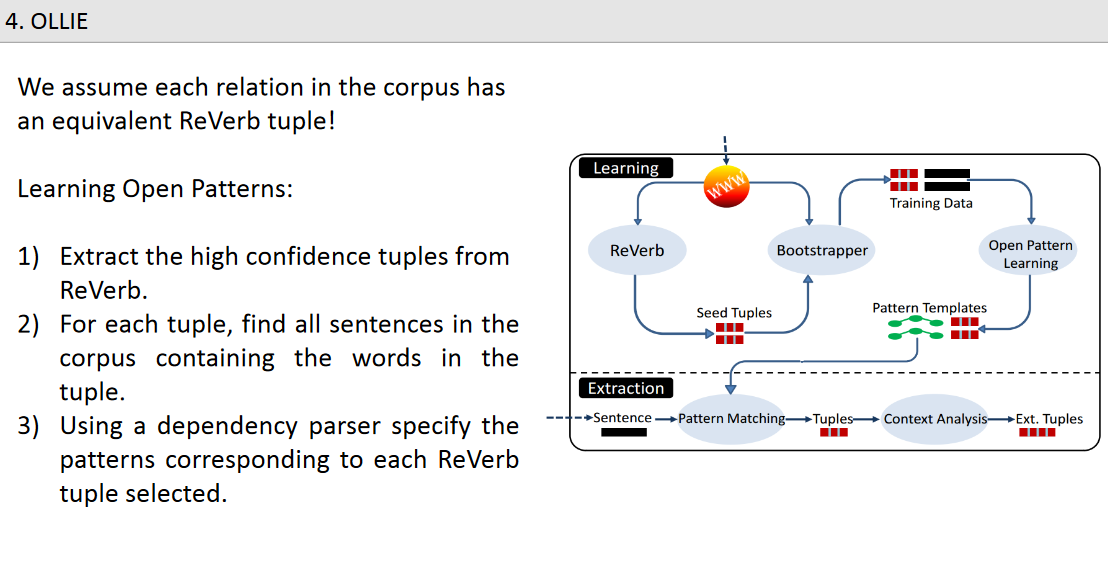 116
NUMBER OF RELATIONS
Number of relation phrases
117
Demo: AKBC via OpenIE
https://openie.allenai.org/

Saarland
Einstein
Kangaroo
…
118
Outline
Fixed-target relation extraction
Task 
Manual patterns
 Supervised learning
 Learning at scale
 Iterative pattern learning
 Distant supervision
 Case study: CINEX
 Evaluation
 Open information extraction (OIE)
 Verb-based
 SRL-based
 Organizing predicates
 Semistructured web: Openceres
119
Semantic role labelling
Can we figure out that these have the same meaning?
XYZ corporation bought the stock.  
They sold the stock to XYZ corporation.
The stock was bought by XYZ corporation.
The purchase of the stock by XYZ corporation...  
The stock purchase by XYZ corporation...


How do we represent this commonality?
120
A Shallow Semantic Representation:  Semantic Roles
Predicates (bought, sold, purchase) represent an event
Semantic roles express the abstract role that arguments of a  predicate can take in the event

More specific	More general
acquirer
buyer	agent
thief	

thrower                      mover
transporter
121
Thematic roles
Buyer and Thrower have something in common!
Volitional actors
Often animate
Direct causal responsibility for their events
Thematic roles are a way to capture this semantic commonality  between Buyers and Thrower.
They are both AGENTS.
The BoughtThing and ThrownThing, are THEMES.
	•	prototypically inanimate objects affected in some way by the action
One of the oldest linguistic models
Indian grammarian Panini between the 7th and 4th centuries BCE
122
Thematic roles
A typical set:
10
123
Roles can be naturally described by questions
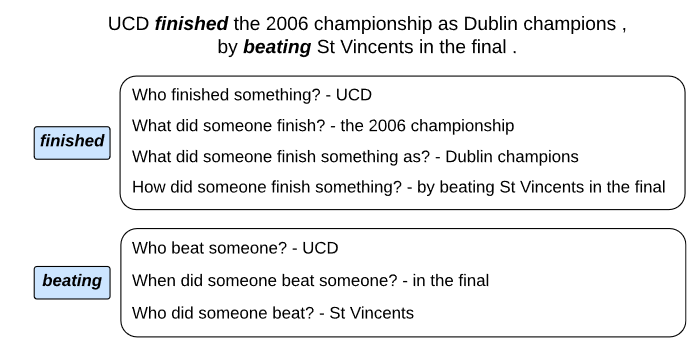  Crowd annotators write intuitive1 questions and answers
1[Dagan et al.] The PropBank annotation guide is 89 pages (Bonial etal., 2010), and the FrameNet guide is 119 pages (Ruppen-hofer et al., 2006). Our QA-driven annotation instructions are 5 pages.
124
Supervised OpenIE
[Stanovsky et al., NAACL 2018 https://www.aclweb.org/anthology/N18-1081]
Uses SRL annotations as target and training data
Idea: Every set of (head, arg0, arg1) corresponds to a statement 

Trains a bi-LSTM to solve OpenIE via sequence labelling
Verb identification
Verb argument identification
(head, arg0, arg1) as OIE output
125
Task: Formulate questions to elicit OpenIE triples
Einstein likes ice cream. 

Bus 105 is going to the zoo.

The fox chased the rabbit that was hiding in the bush.
126
Outline
Fixed-target relation extraction
Task 
Manual patterns
 Supervised learning
 Learning at scale
 Iterative pattern learning
 Distant supervision
 Case study: CINEX
 Evaluation
 Open information extraction (OIE)
 Verb-based
 SRL-based
 Organizing predicates
 Semistructured web: OpenCeres
127
Problem
Are there really 1 Million different relations?
playedFor, wasOnTeam, appearedFor, playerOf, …

Sparsity makes it difficult to spot frequent trends and similarities across entities

Need to canonicalize and structure surface relations
Canonicalize ~ NED for entities
Structure ~ taxonomy construction for entity types
128
Key ingredient
Strong Co-Occurrence Principle:If property name X frequently co-occurs with name Y in a context with cue Z (defined below), then Y is (likely) a synonym for X.
This principle can be instantiated in various ways, depending on what we consider as context cue Z:
S-O context
Multilingual context
Search engine query-click logs
…
129
Instance overlap as context: PATTY
Resource of 350k synsets of binary relations
Taxonomical organization
Key idea: exploit instance overlap/subsumption




Wikipedia-extractions between two named entities in sentence
Patterns combine terms, POS tags, types

Pattern accuracy: 85%
Subsumption accuracy: 75%
130
PATTY (2)
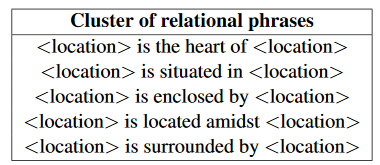 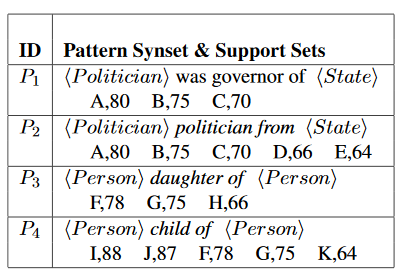 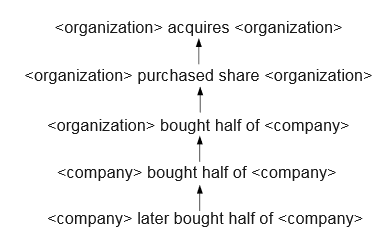 A=(Schwarzenegger, California), 80 occurrences
131
Efficient support set overlap comparison
n patterns  n² comparisons?
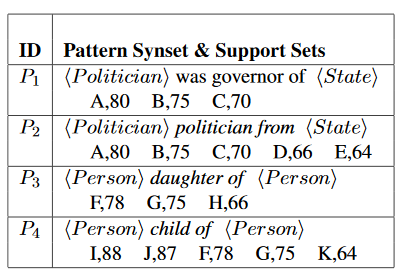 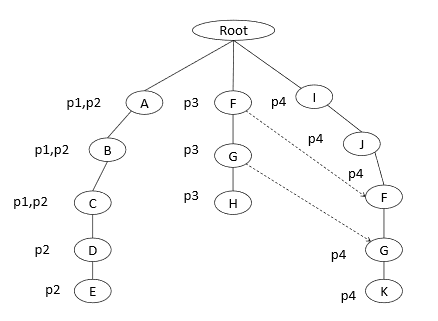 Prefix tree allows quick retrieval of subsumed patterns
132
[Speaker Notes: Tree construction: Put each instance into tree into each branch whose pattern it co-occurs.
So put F into both 2nd and third branch.

For a given pattern, find its leaf node, then go upward and collect all other patterns that appear along the nodes it contains as well.

E.g., for p3 start at H and also go sideward to notice that p4 contains G and F as well.]
Multilingual context: PPDB
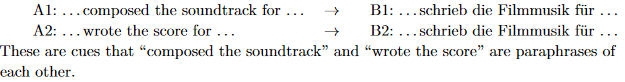 One of the largest paraphrase dictionaries, PPDB (Paraphrase Database), was constructed similarly
>100 million paraphrase pairs
Covering both unary predicates (types/classes and WordNet-style senses) and binary predicates (relations and attributes)
133
Query-click-log as context
Reformulations give first hints on synonyms/subproperties

Even stronger: Observe result interaction: Are overlapping sets of results clicked?
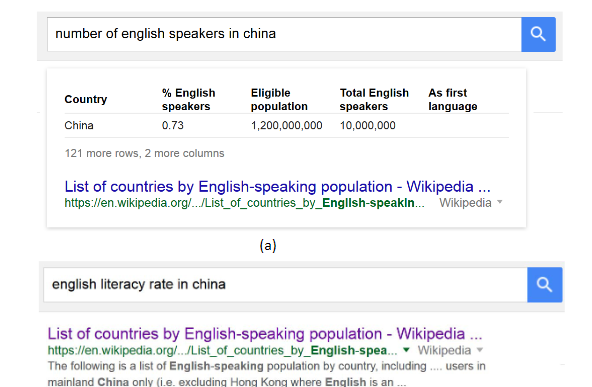 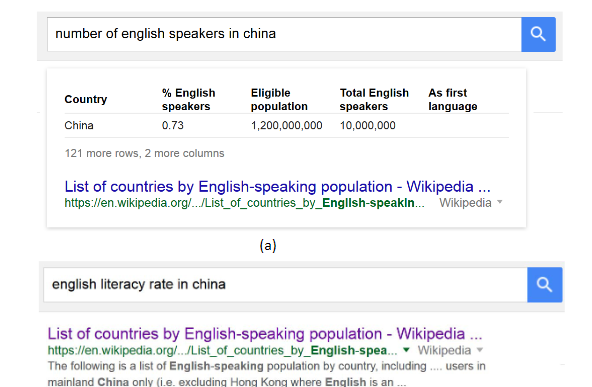 [He et al., “Automatic Discovery ofAttribute Synonyms Using Query Logs and Table Corpora”. WWW. 2016]
134
Outline
Fixed-target relation extraction
Task 
Manual patterns
 Supervised learning
 Learning at scale
 Iterative pattern learning
 Distant supervision
 Case study: CINEX
 Evaluation
 Open information extraction (OIE)
 Verb-based
 SRL-based
 Organizing predicates
 Semistructured web: OpenCeres
135
Example: OpenCeres	 [Lockard et al., NAACL 2019]
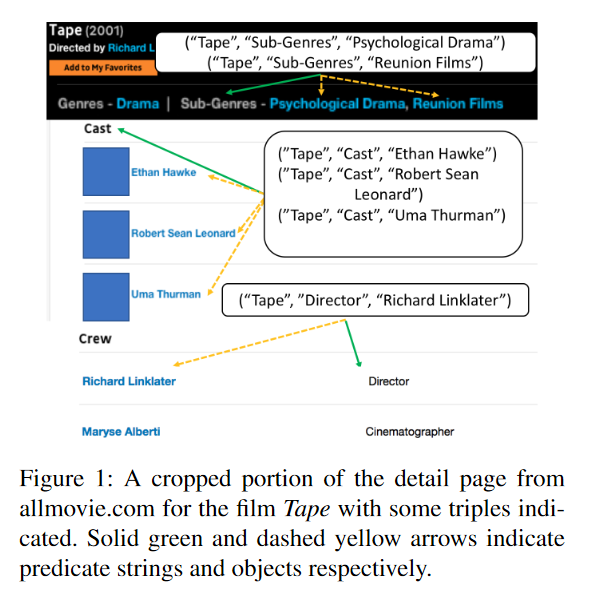 Back from text to seminstructured content
Instructive OpenIE and distant supervision
136
OpenCeres
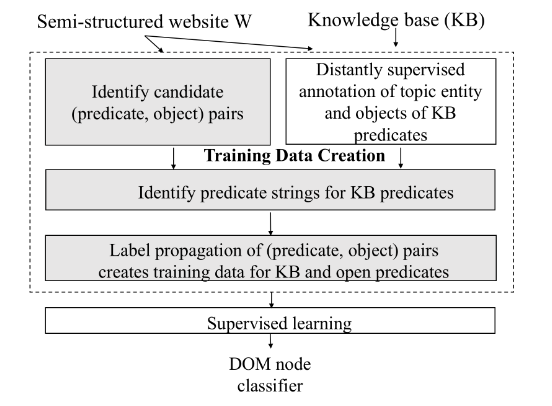 137
Take home: OpenIE
Open IE/RE is a powerful machinery
Needs no labelled data
No domain-specific adaptation
Well suited for maximizing KB recall
Can discover new predicates

Challenges
Typically substantial noise
Downstream applications that need clustering/canonicalization require additional processing steps

Open predicate organization
Based on distributional similarity cues
E.g., instance overlap, multilingual alignments, query-click-logs
138
References
Papers:
Stanovsky and Dagan, Creating a Large Benchmark for Open Information Extraction, EMNLP 2016
Nakashole et al., PATTY: A Taxonomy of Relational Patterns with Semantic Types, EMNLP 2012

Slides
Adopted from Fabian Suchanek, Julien Romero and Oren Etzioni

Code/APIs
OpenIE
https://www.textrazor.com/demo
https://gate.d5.mpi-inf.mpg.de/ClausIEGate/ClausIEGate/
https://github.com/dair-iitd/OpenIE-standalone

Link collection on OpenIE
https://github.com/gkiril/oie-resources
139
Assignment 6
Code your own open relation extraction
Evaluation on benchmark data from [Stanovsky and Dagan, EMNLP 2017]
F1 on extractions (head word match for predicate)
140
Take home
Fixed relations
Supervised learning data bottleneck, but performant
Iterative pattern learning and distant supervision as alternatives
BERT allows to bypass feature engineering

Evaluation
Right metric for right problem
Error analysis
Effort in data annotation, error analysis

Open information extraction
Alternative requiring no decision on schema upfront
But some effort pushed downstream (clustering/canonicalization)
141